٨
الفصل
النسبة المئوية والتناسب
اختبار منتصف الفصل
الفصل الثامن
الدروس من ٨-١ الى ٨-٣
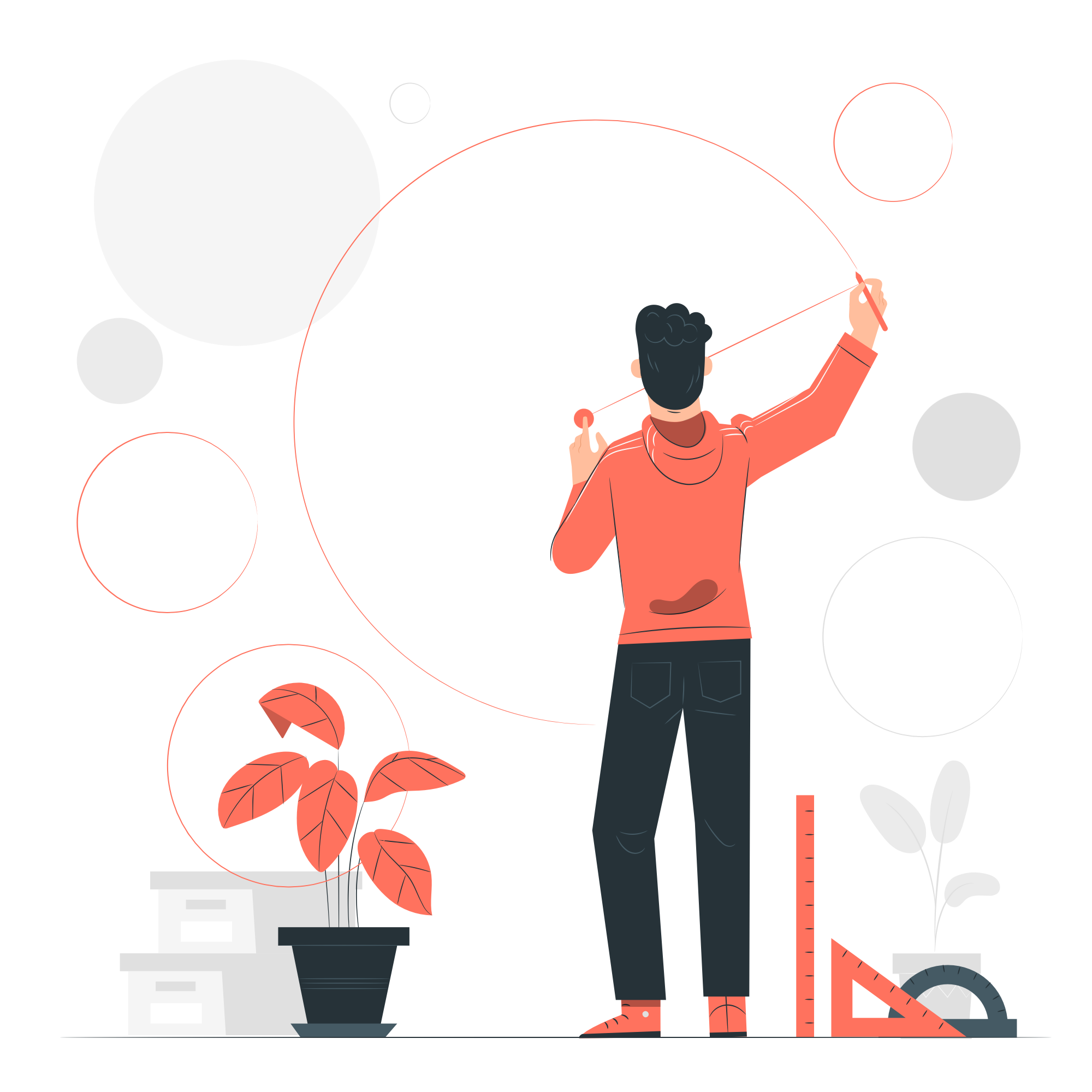 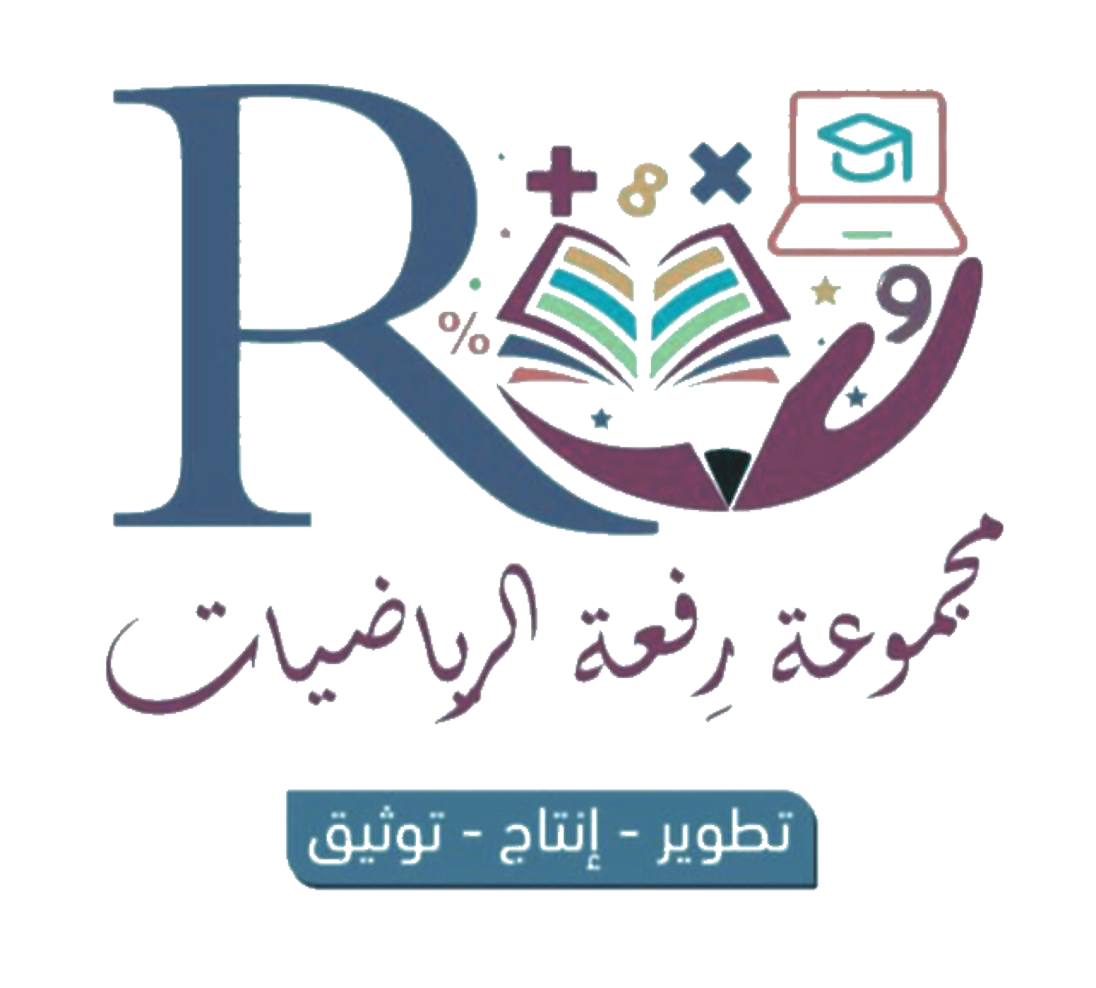 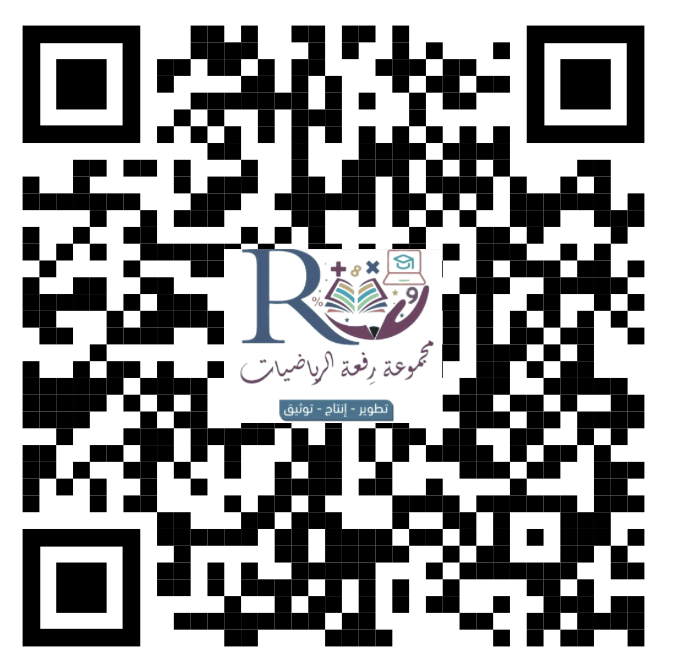 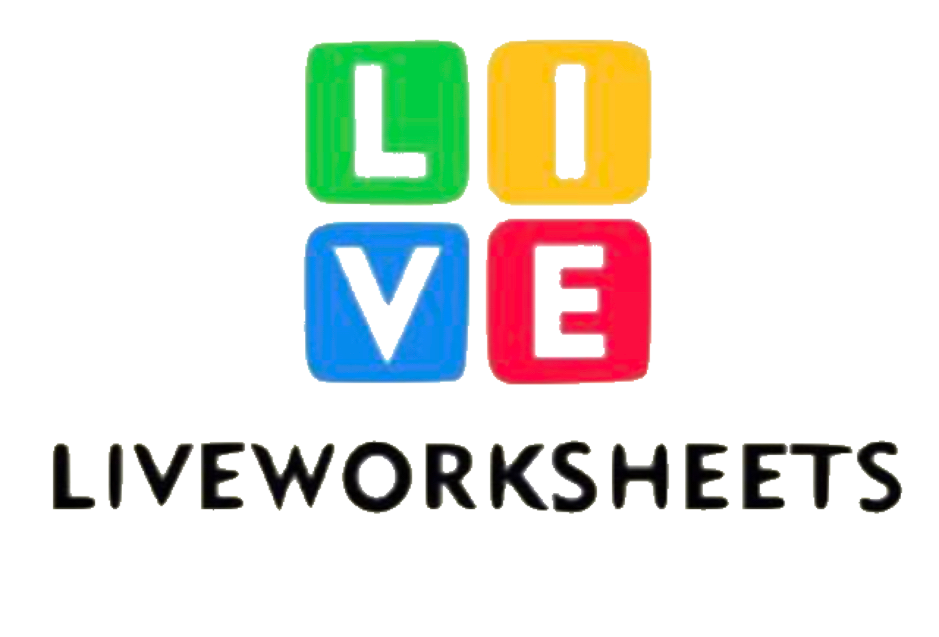 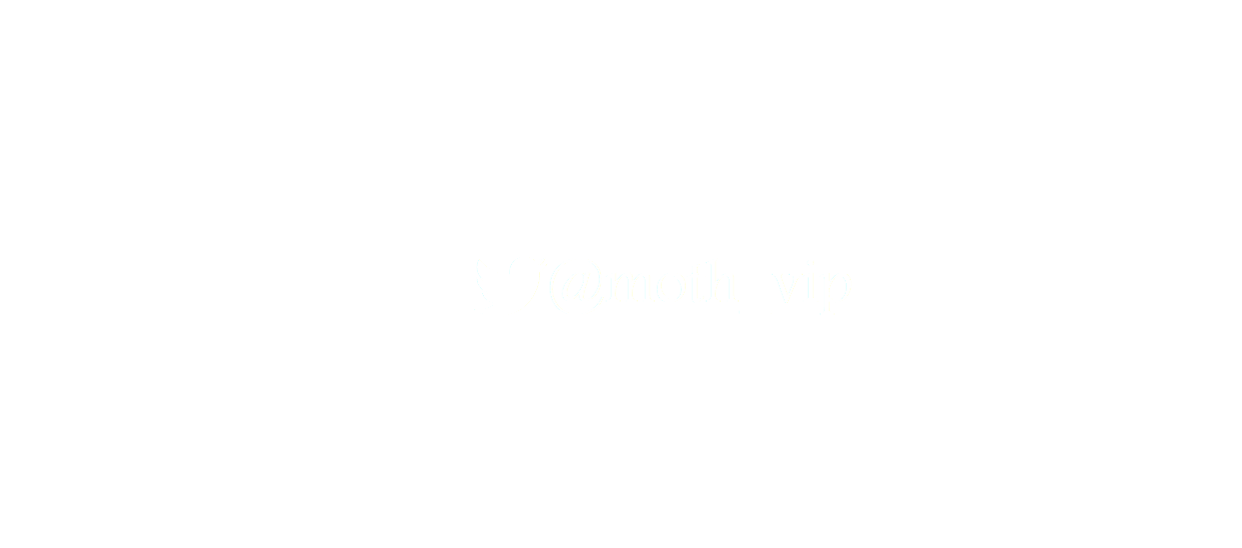 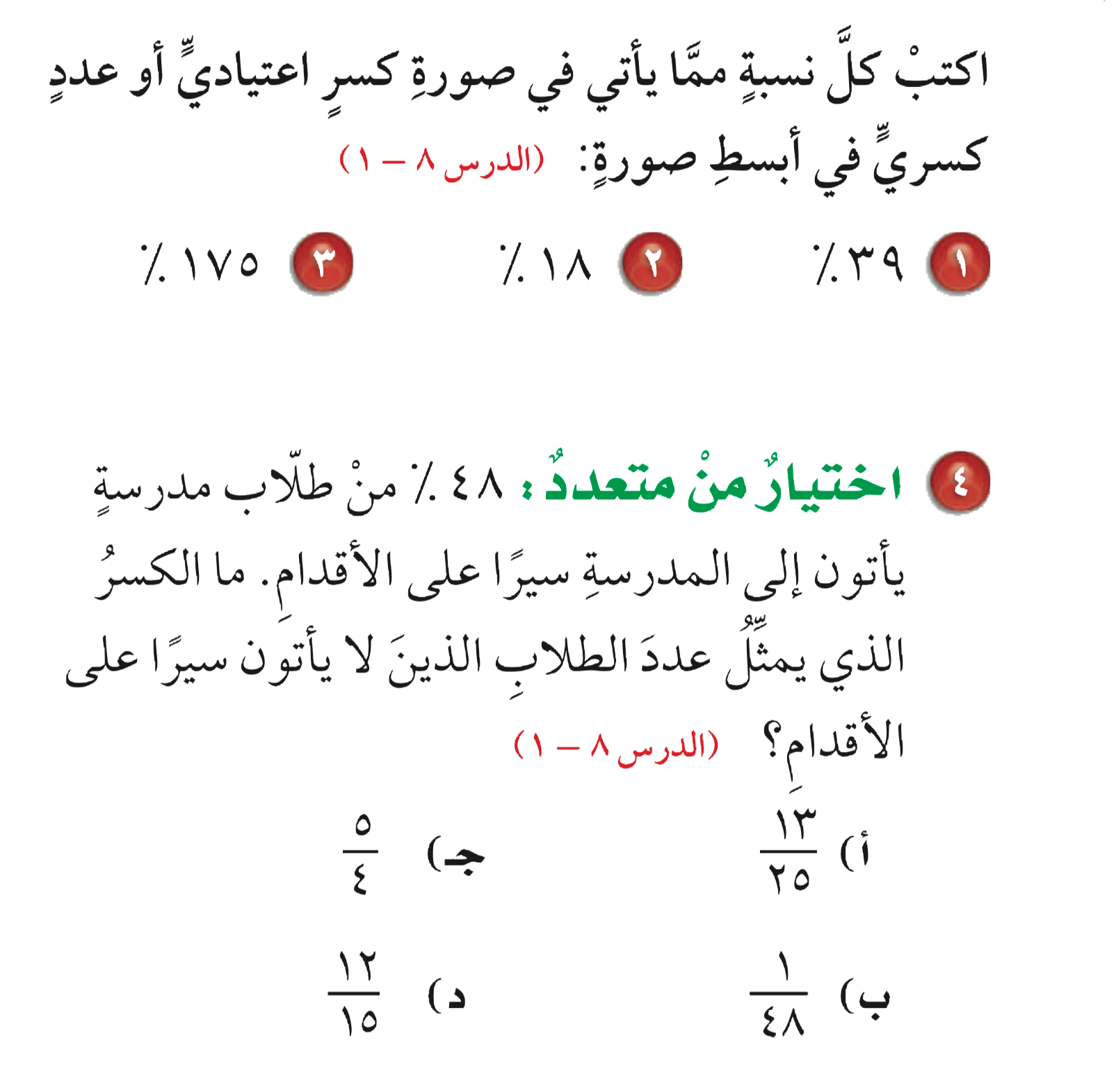 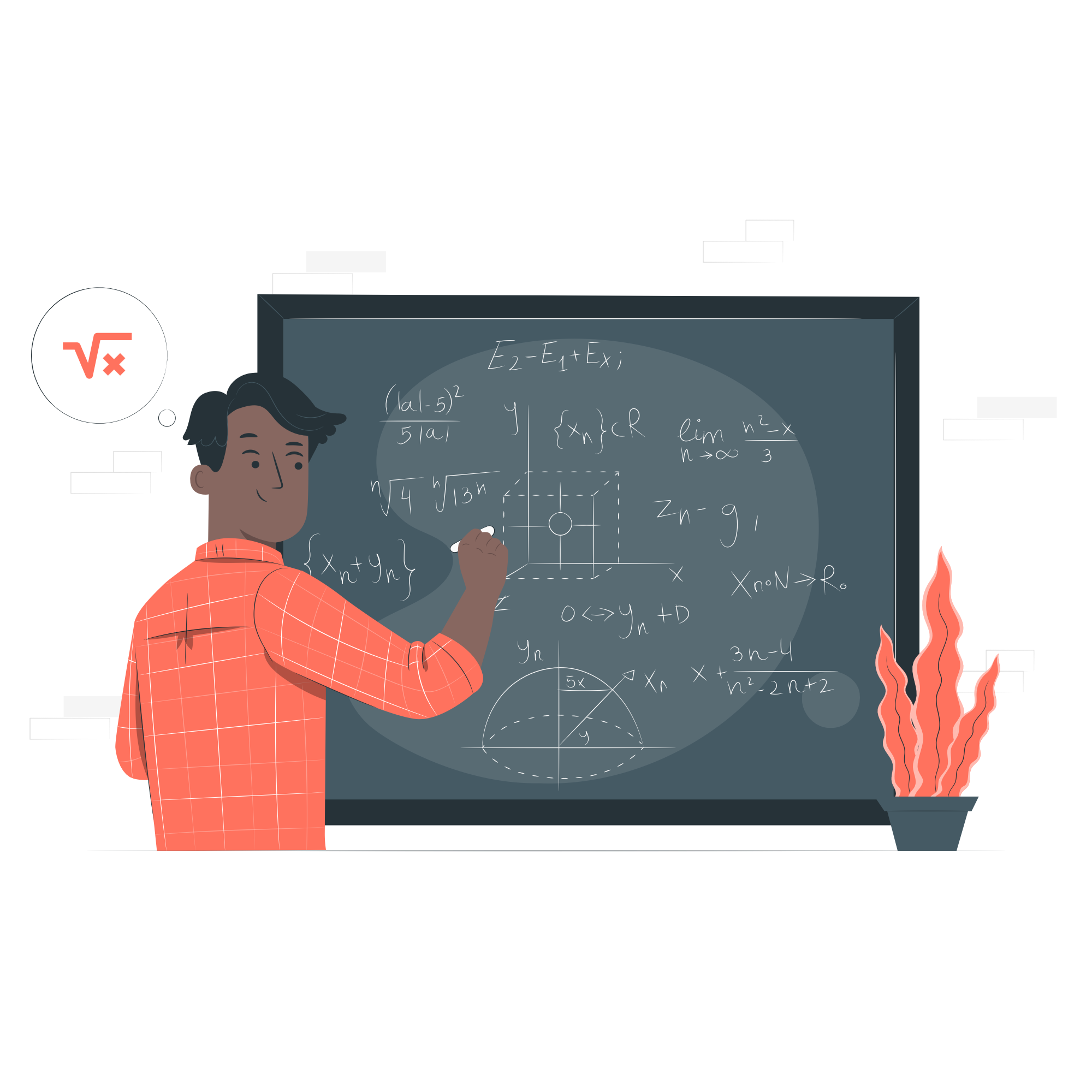 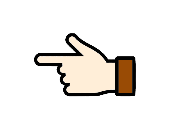 ٣٩
١٨
٩
١٧٥
٧
٣
١
=
=
=
=
=
=
١٠٠
١٠٠
٥٠
١٠٠
٤
٤
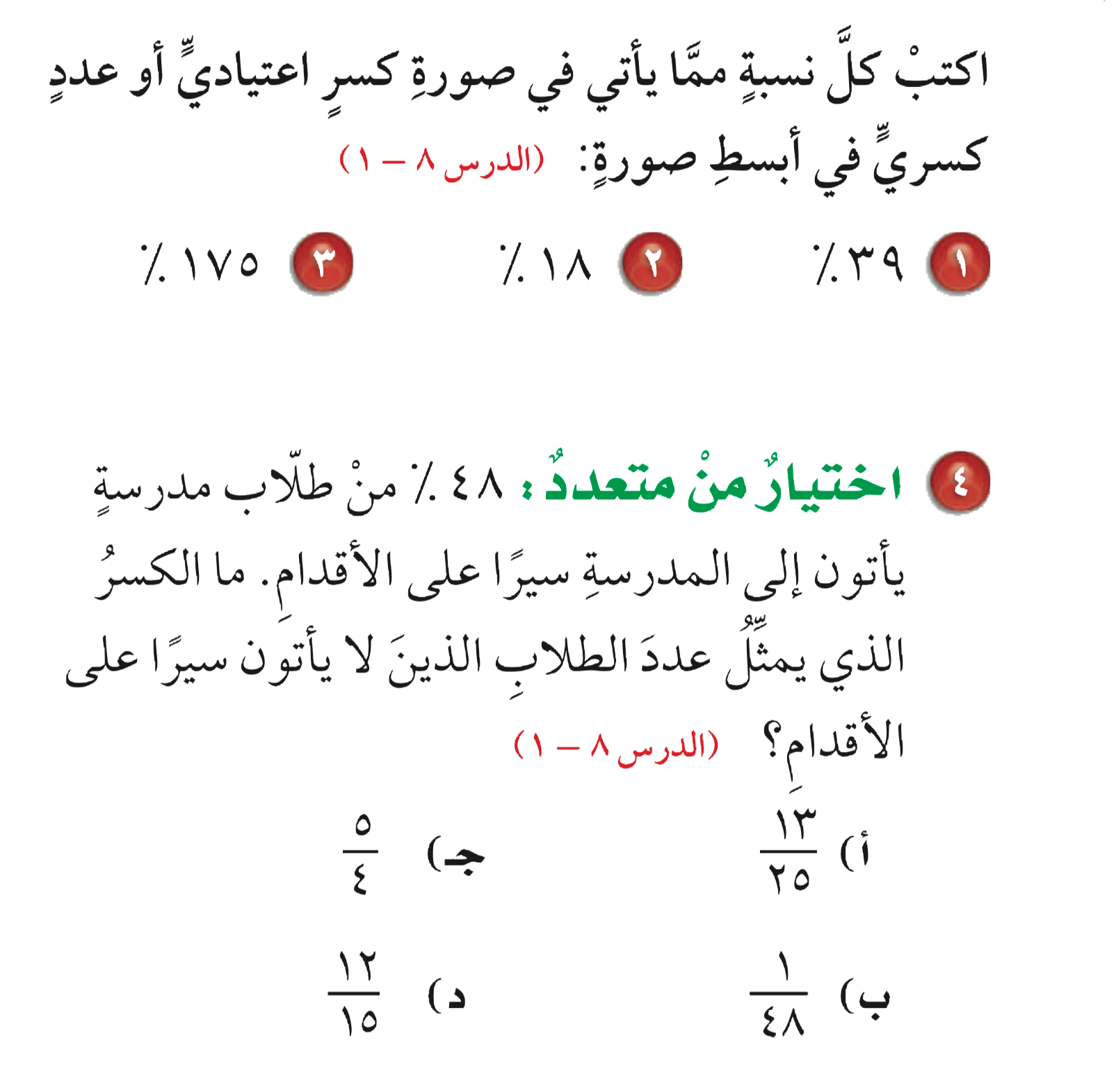 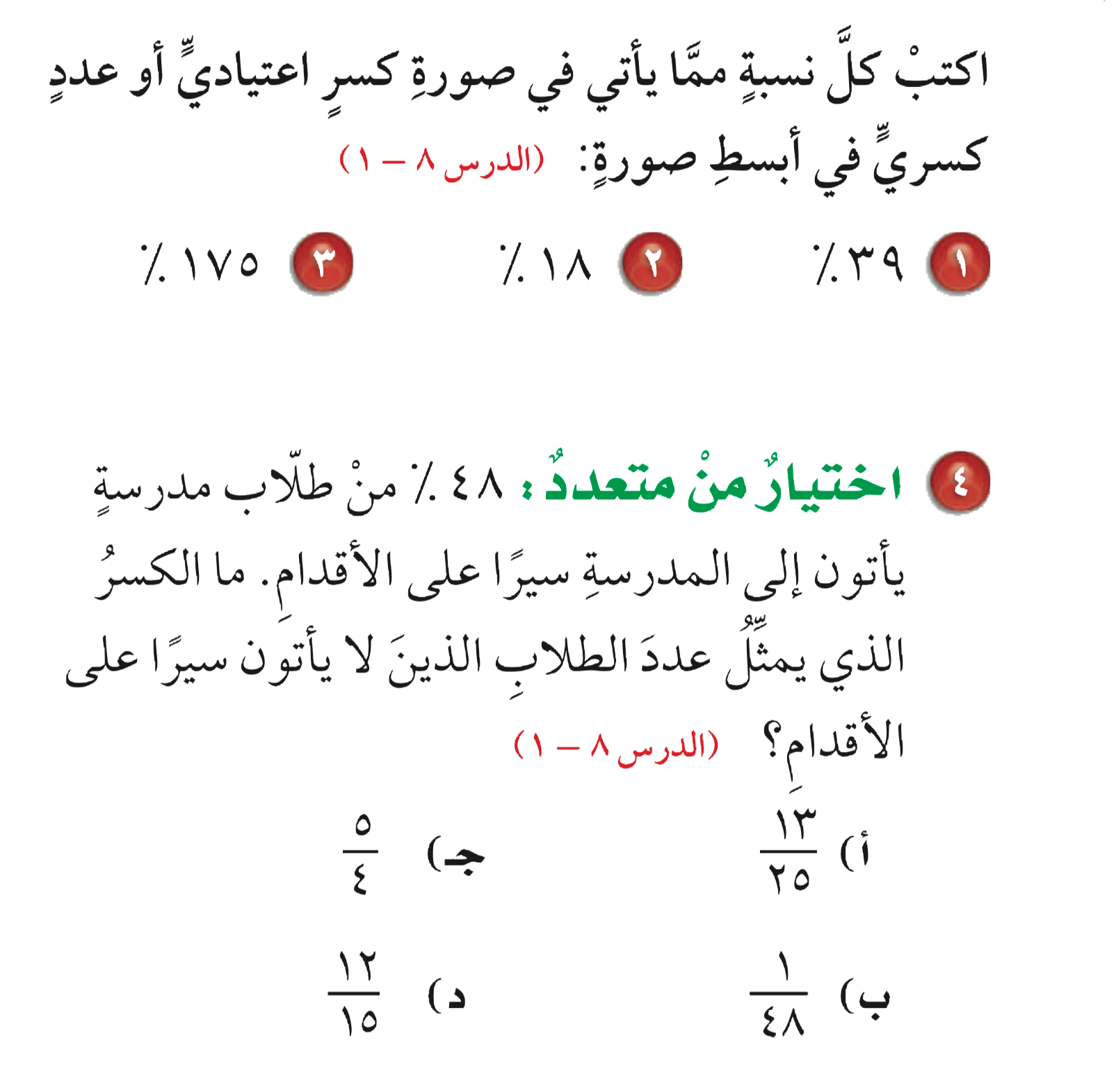 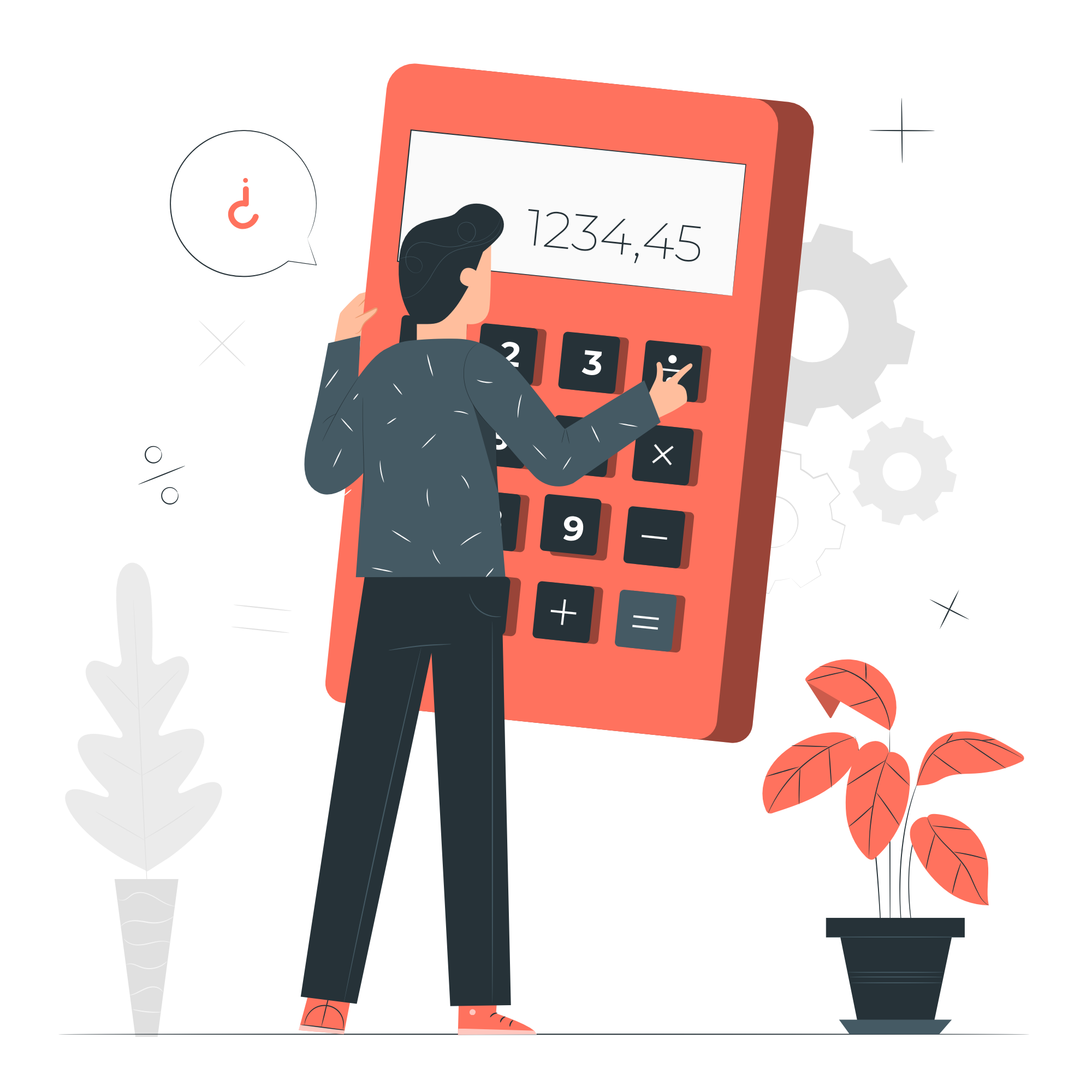 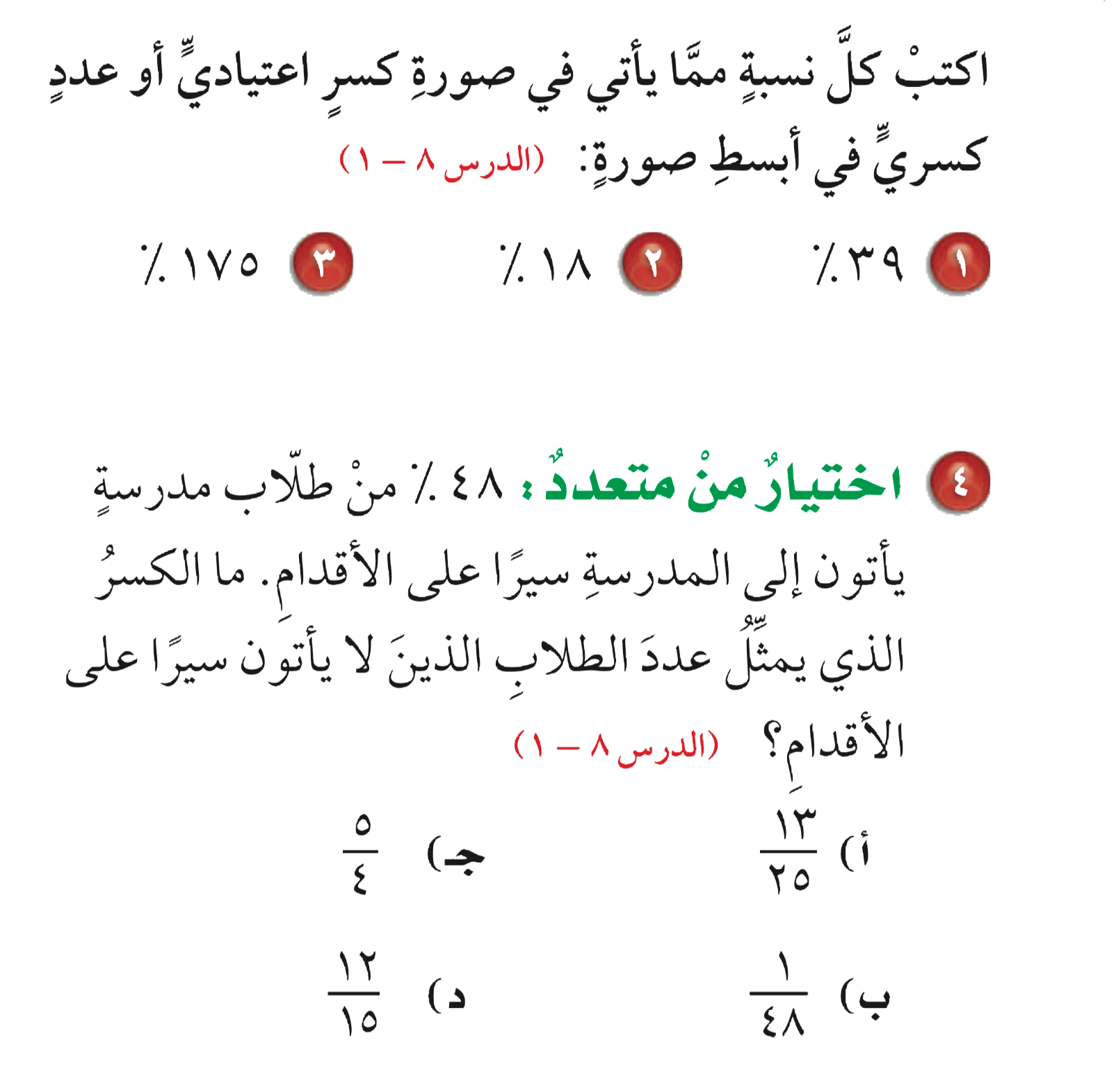 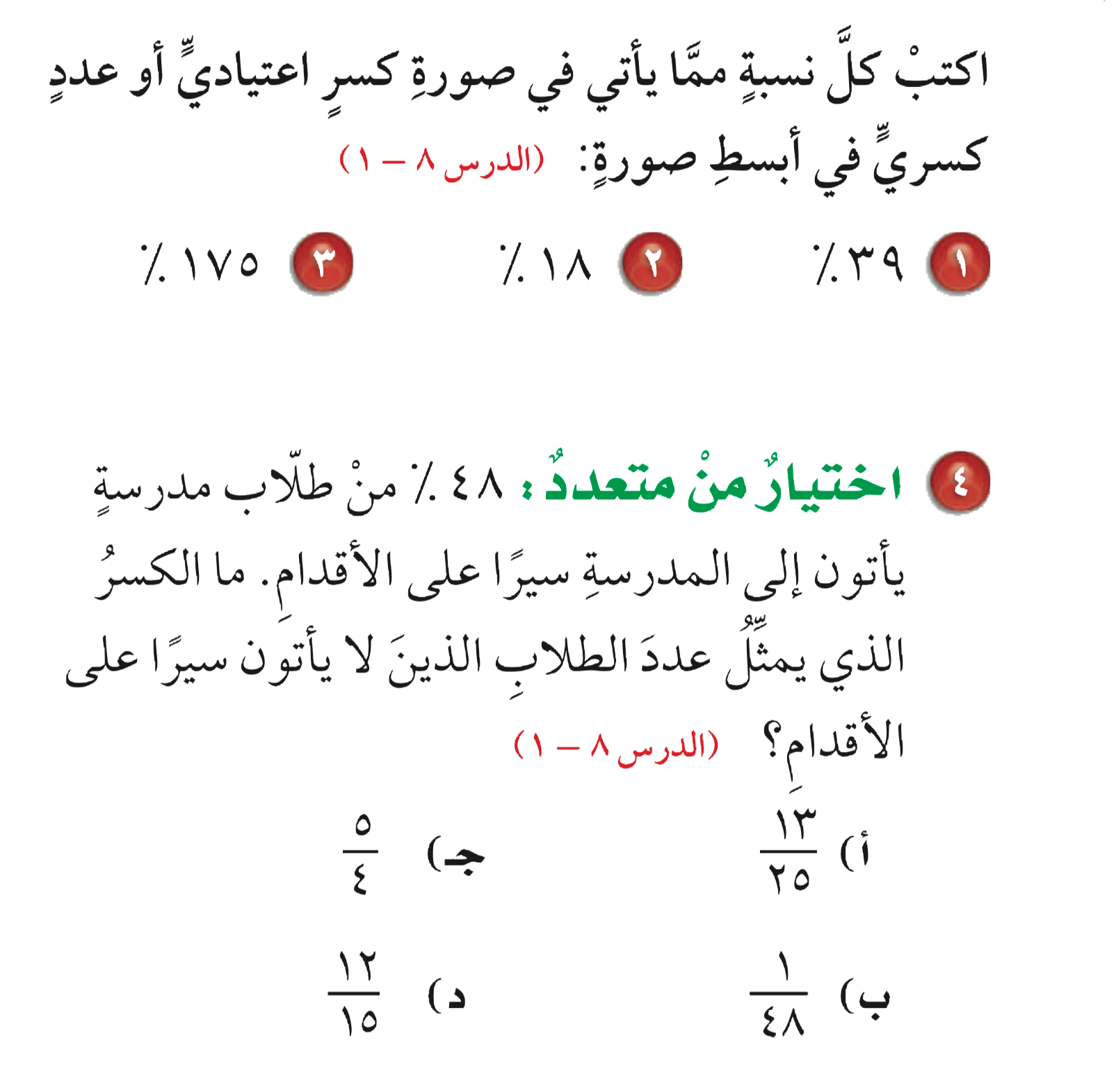 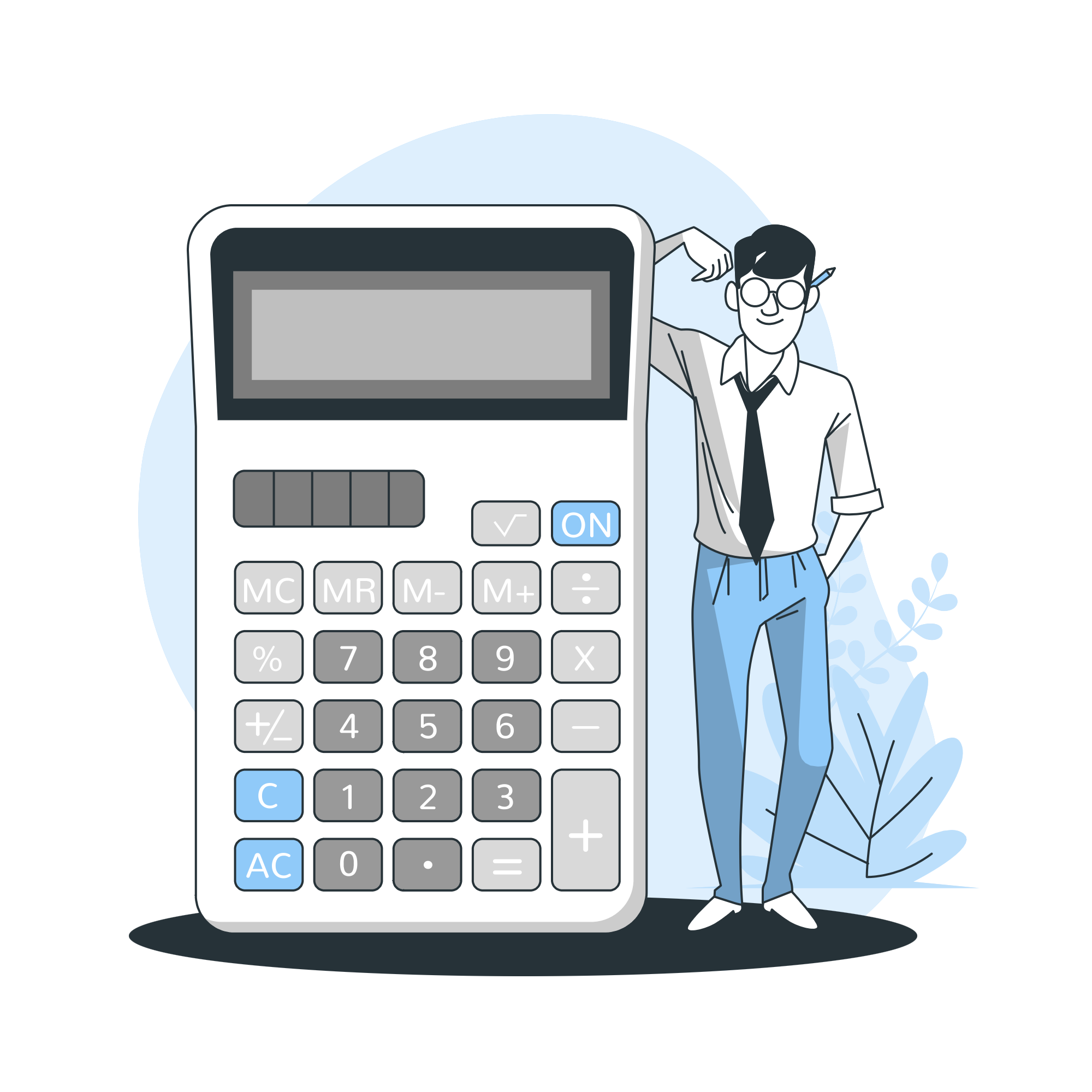 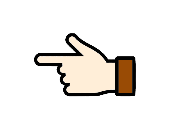 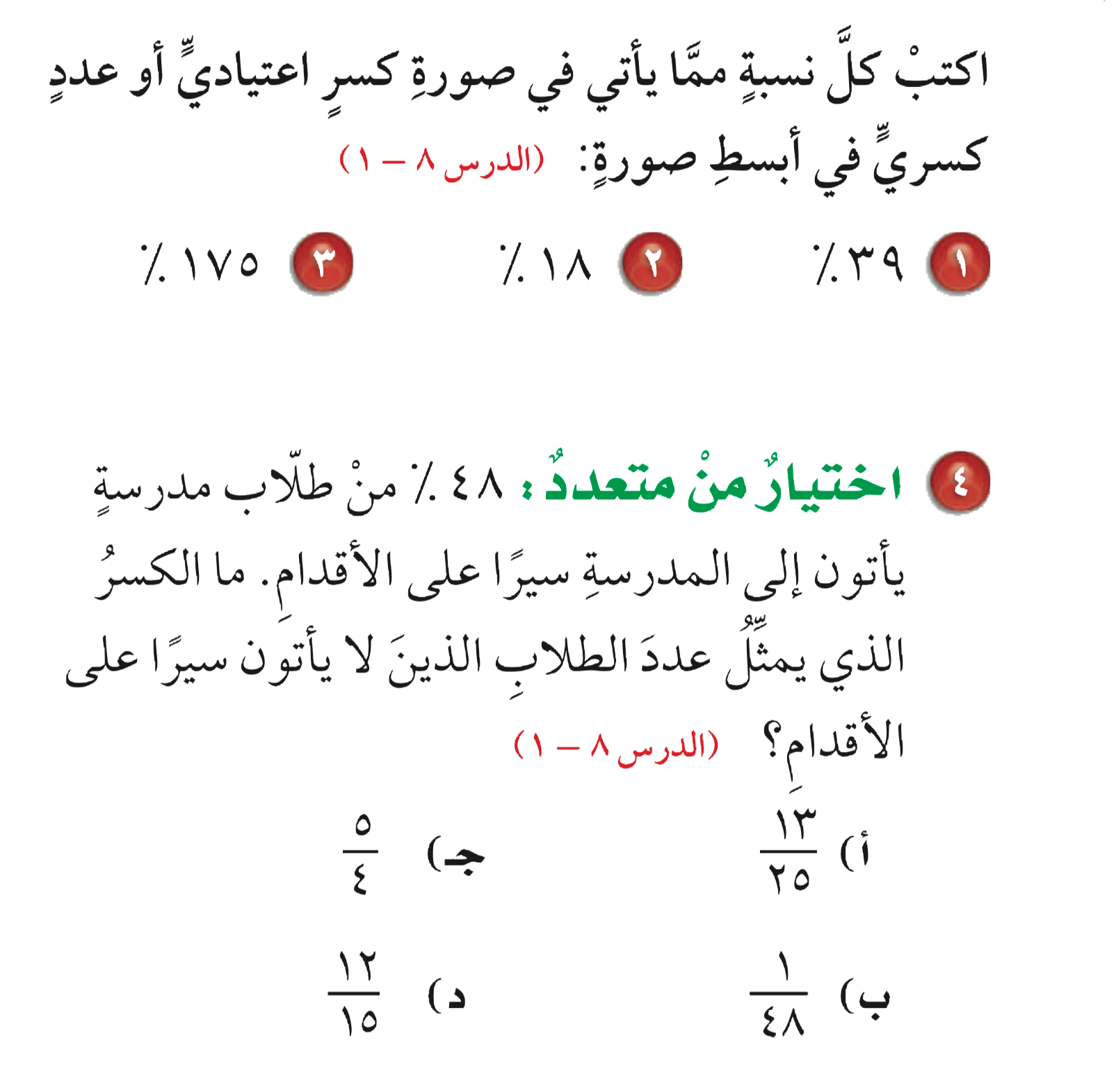 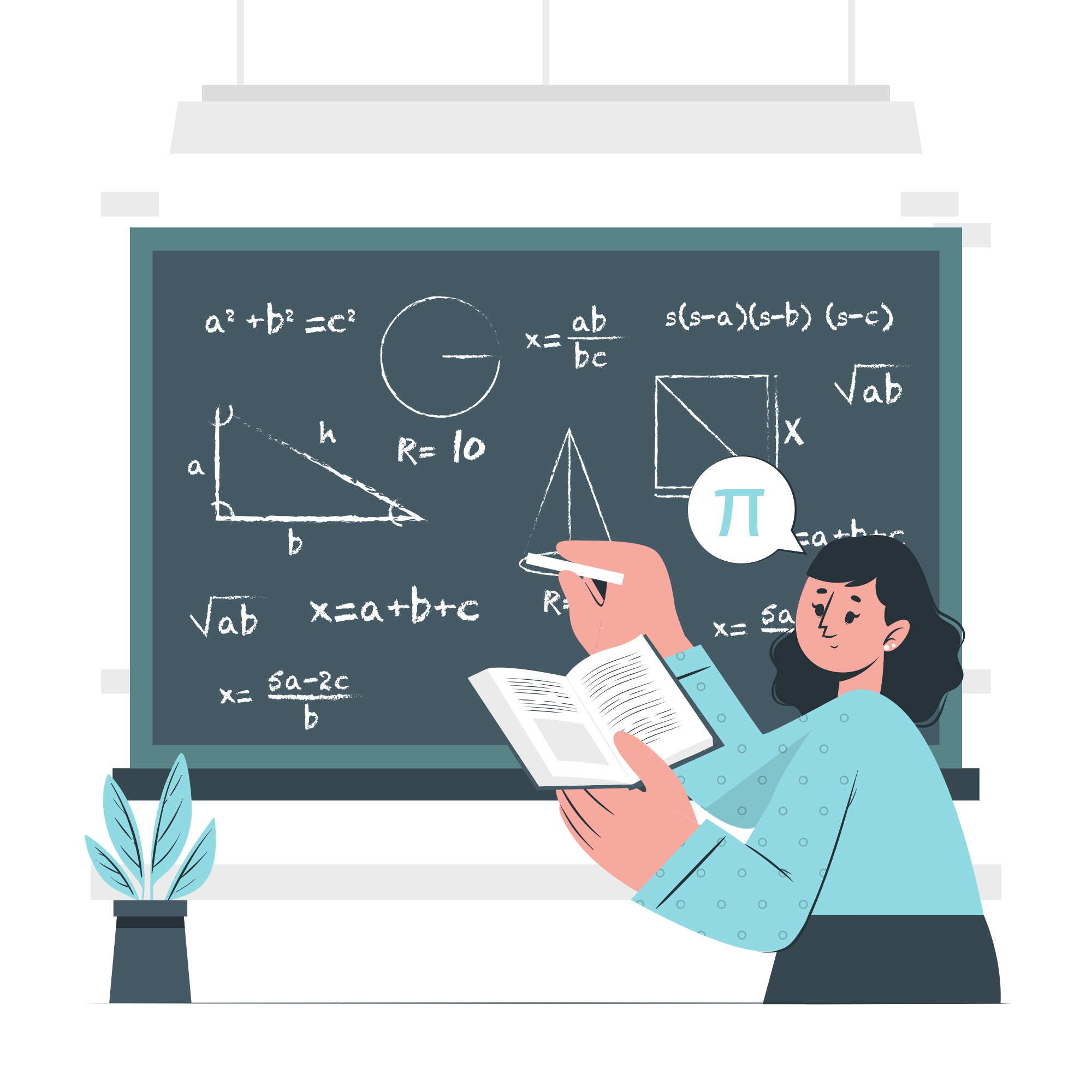 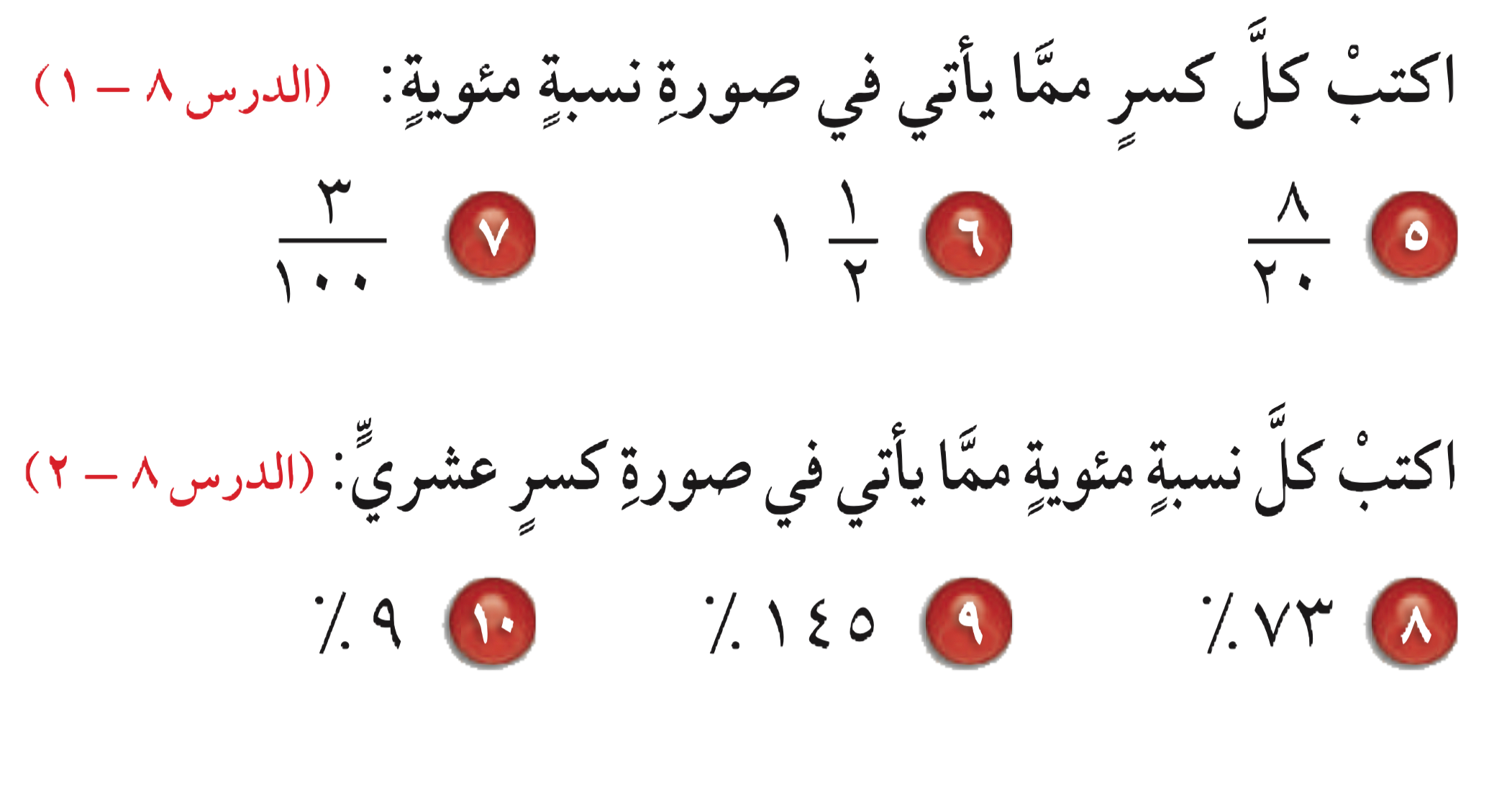 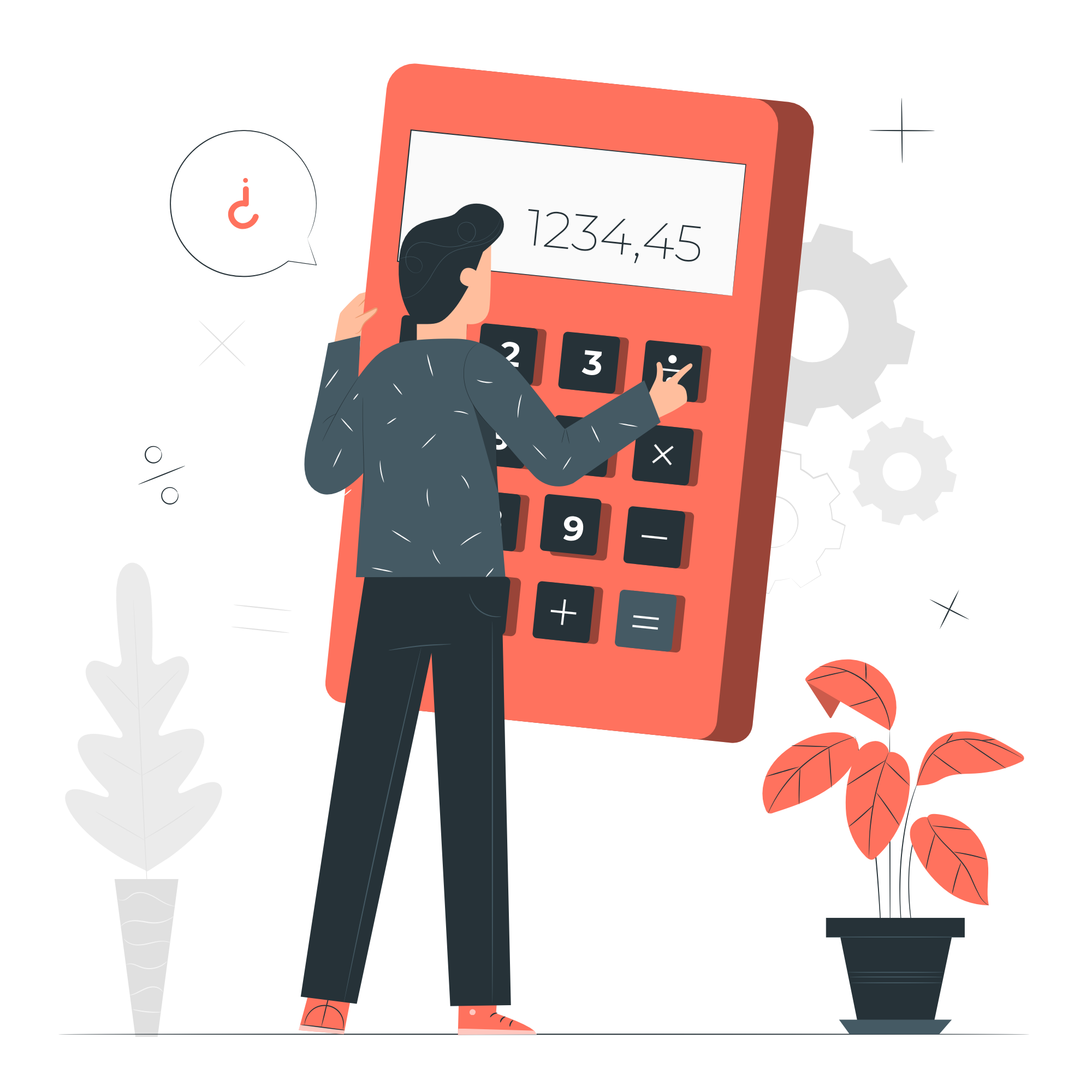 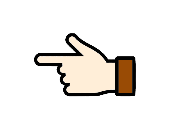 ١٥٠
٤٠
٣
= ٤٠ ٪
=
= ١٥٠ ٪
=
=
١٠٠
١٠٠
٢
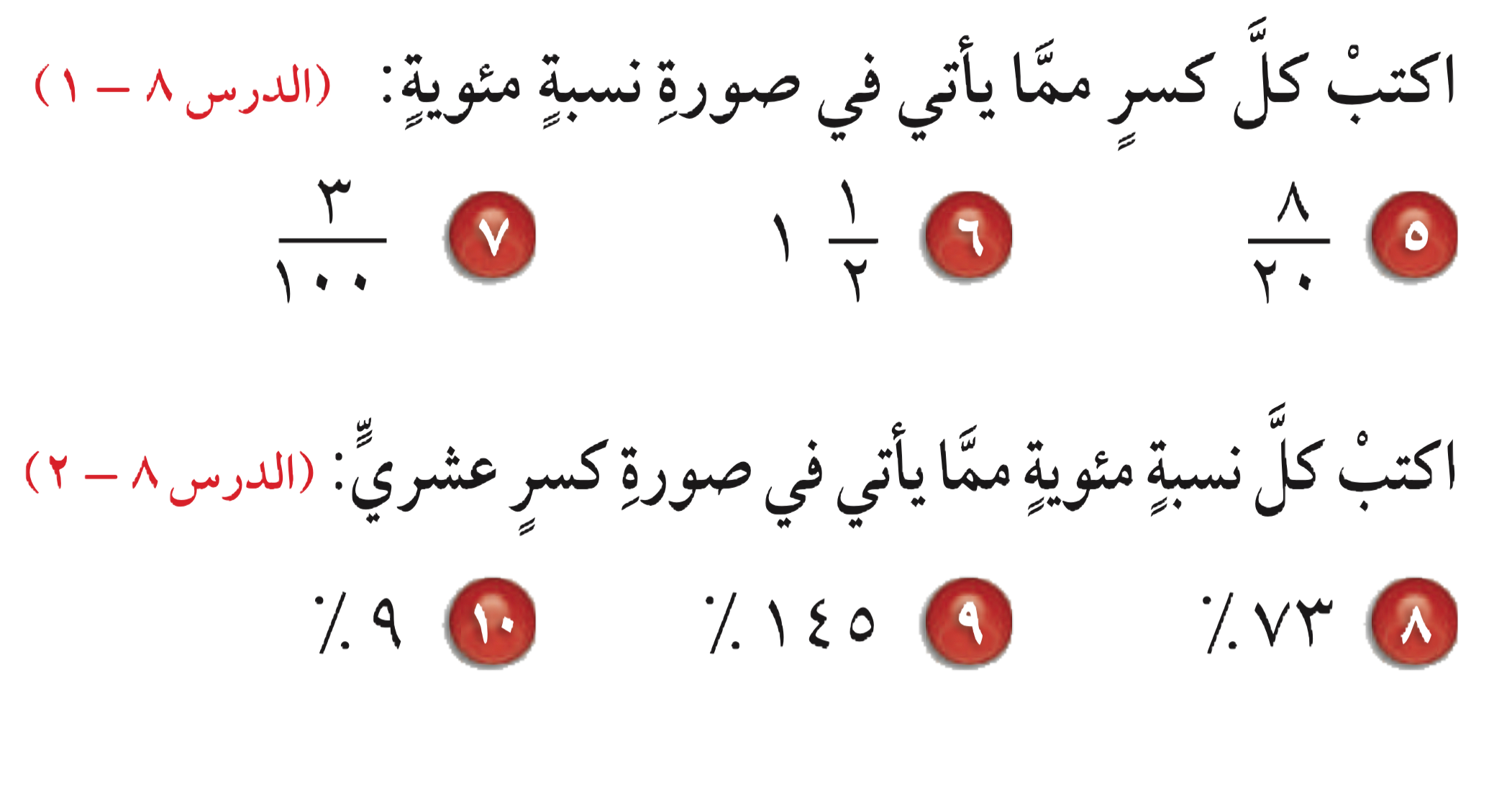 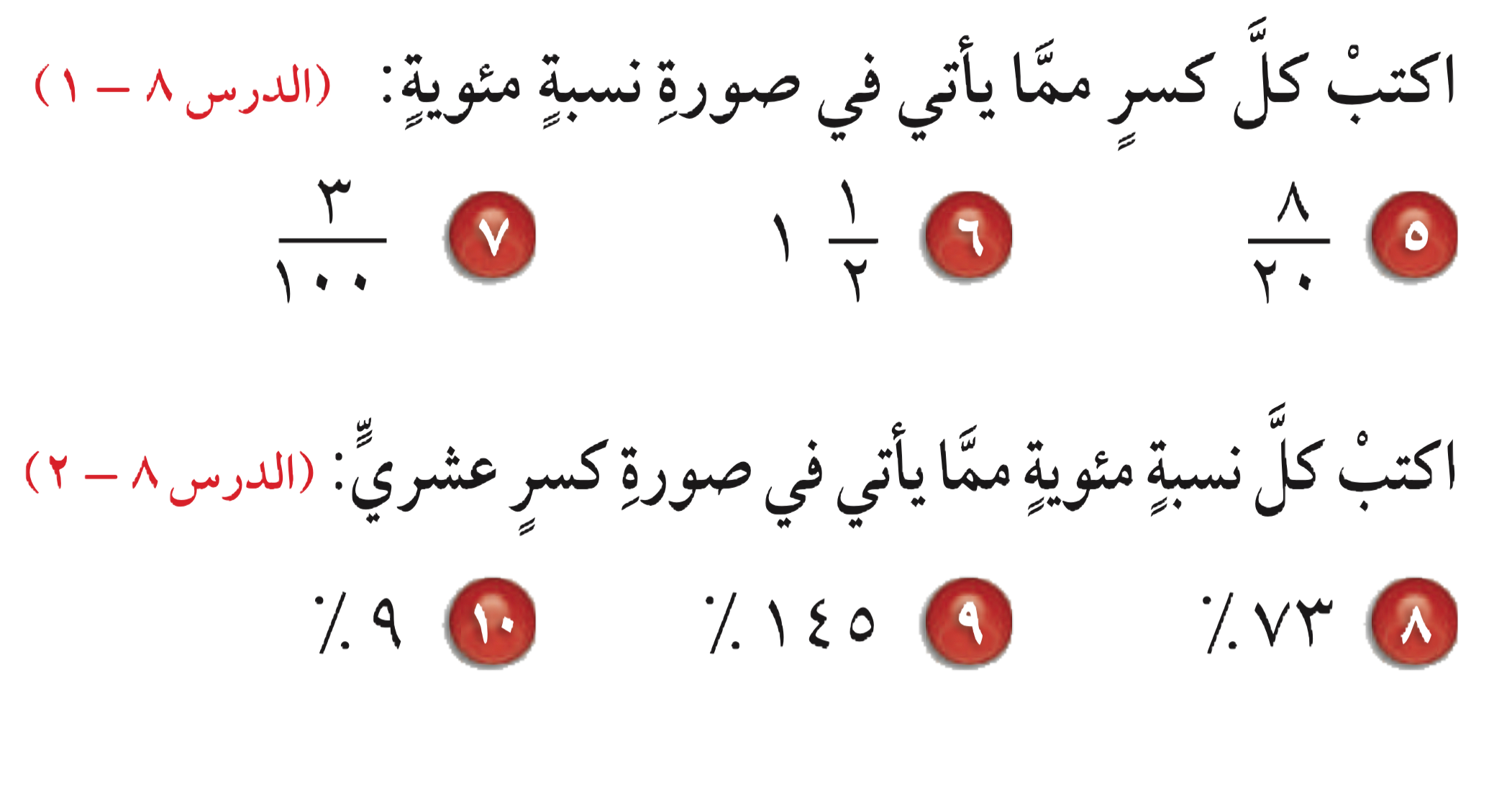 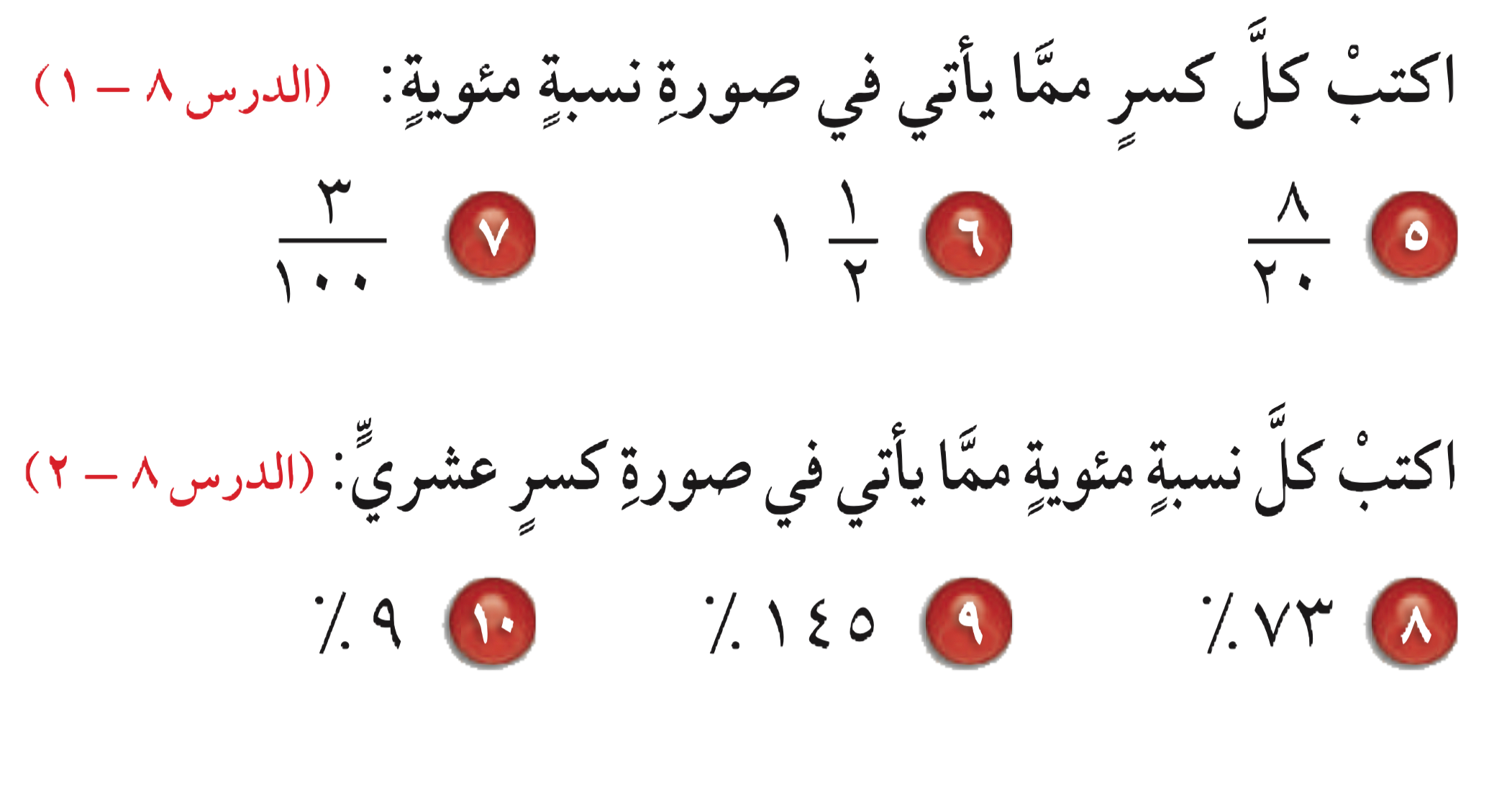 = ٣ ٪
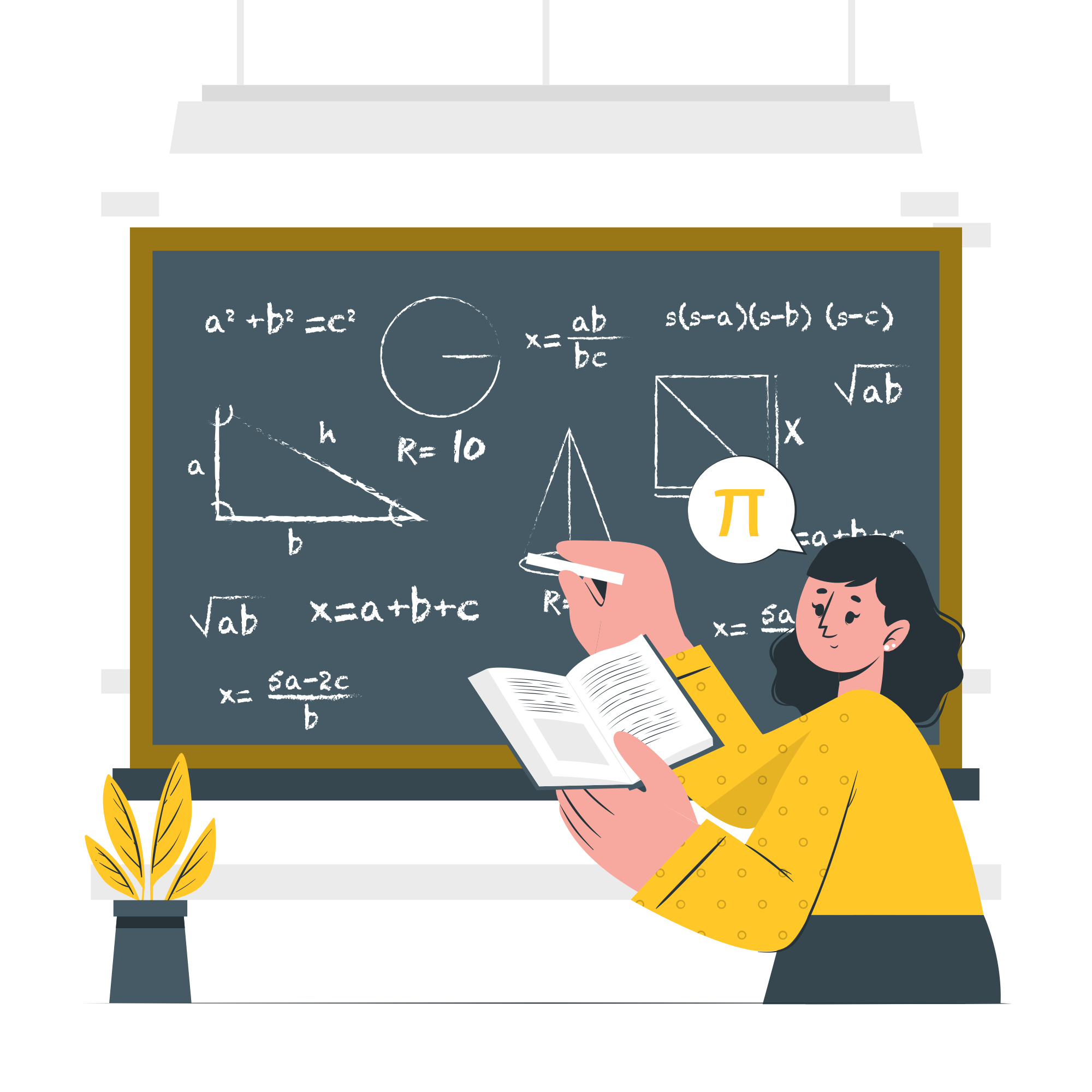 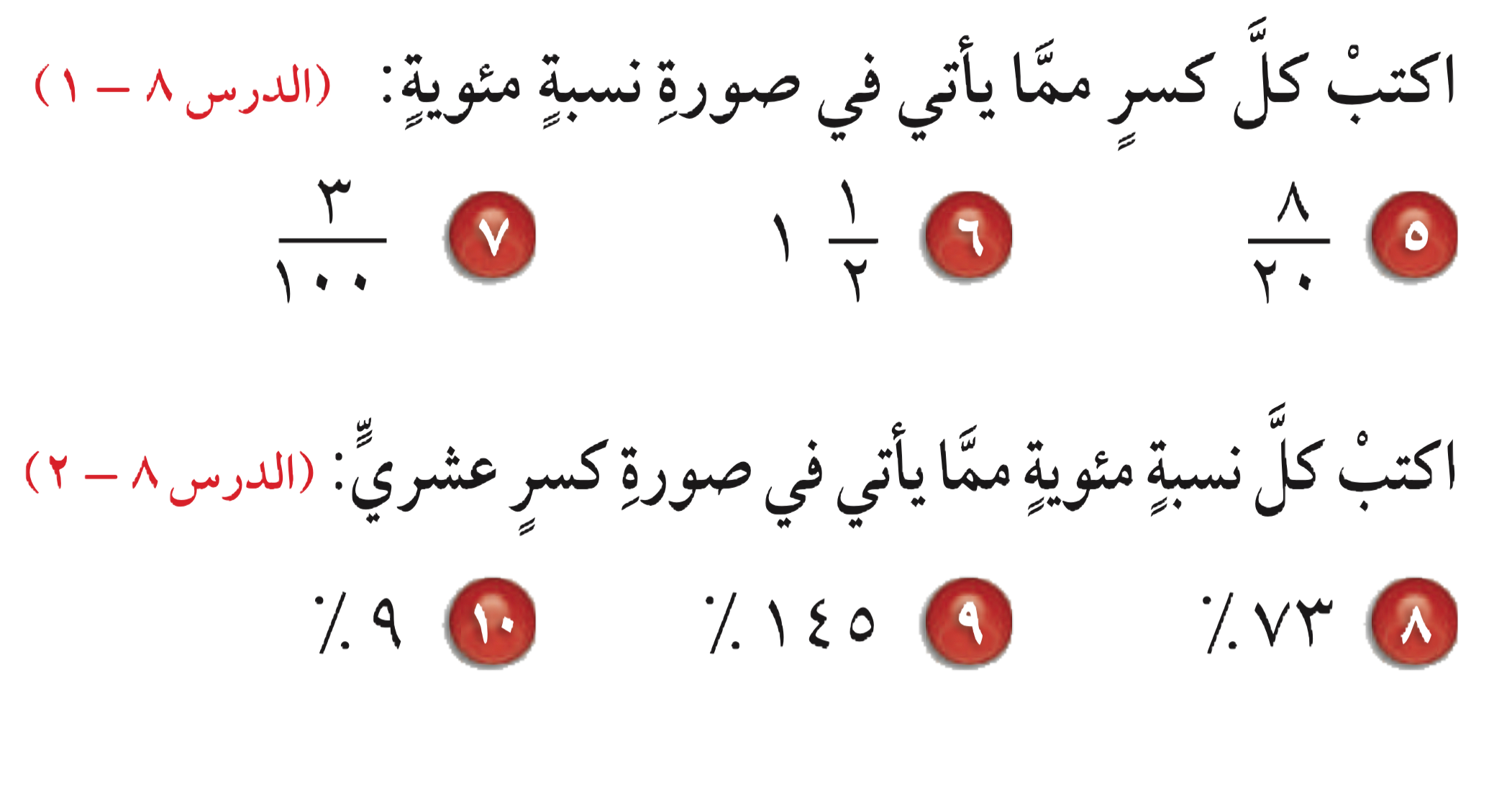 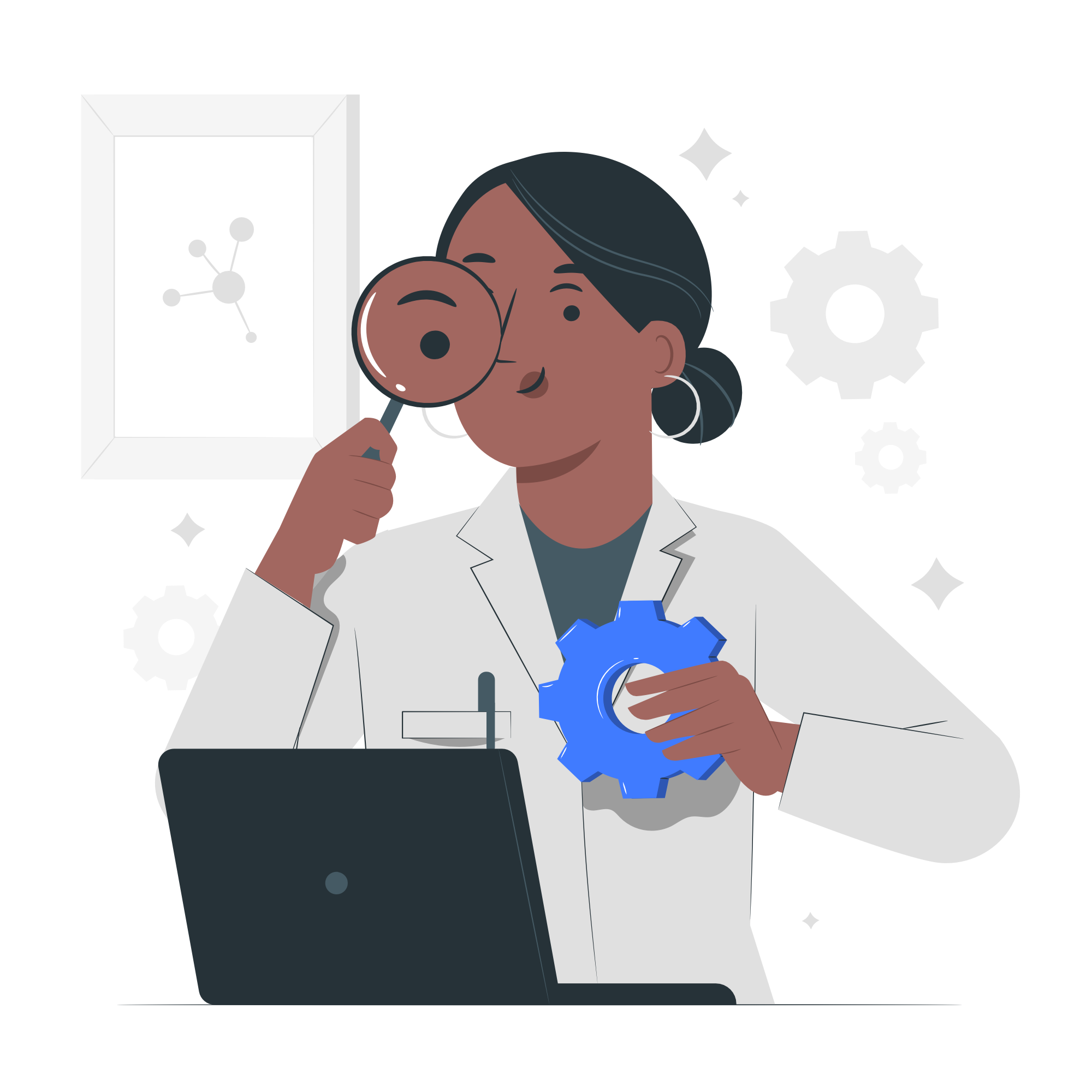 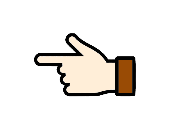 ٧٣
= ٠٫٣٧
=
١٠٠
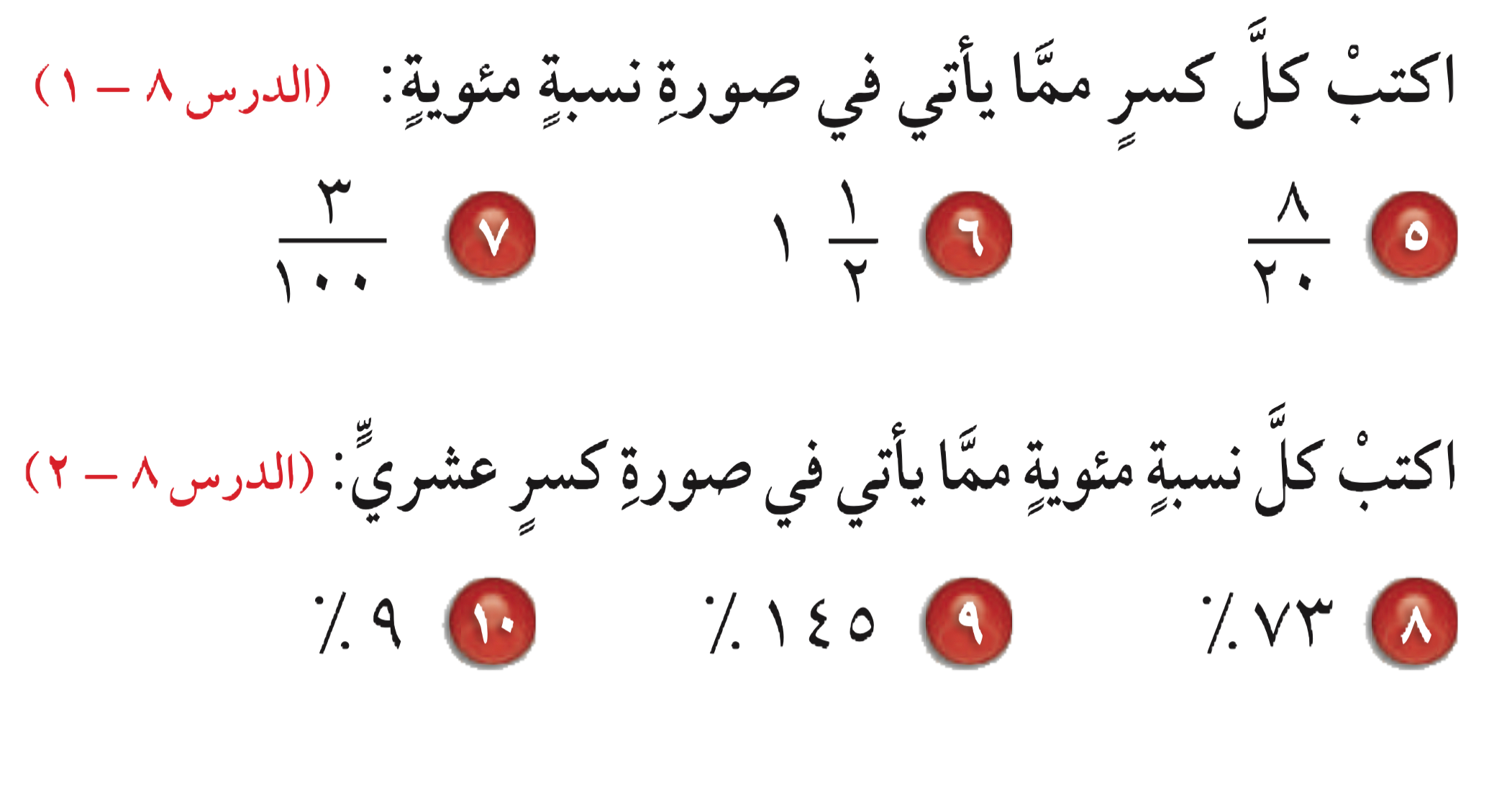 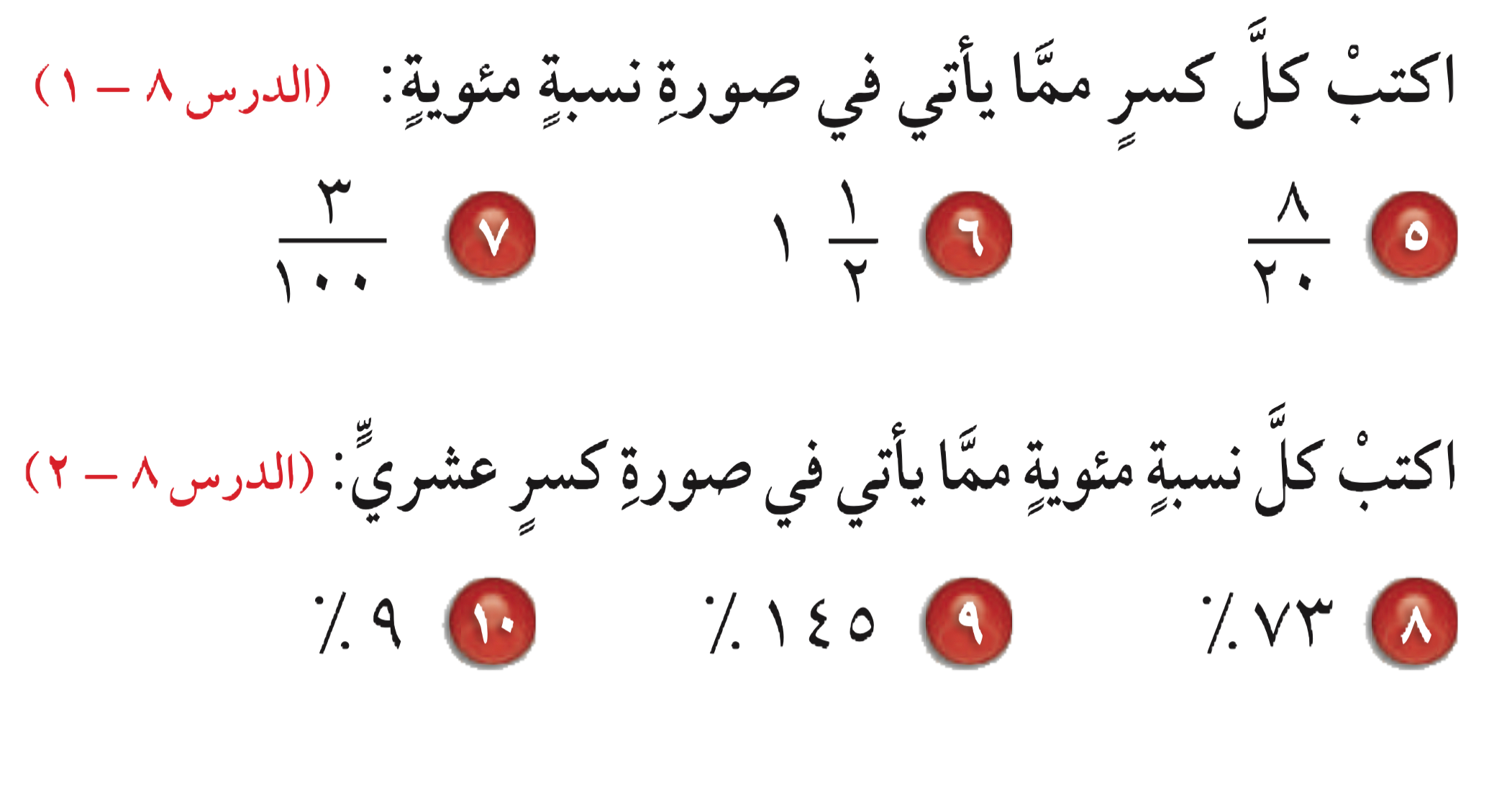 = ١٫٤٥
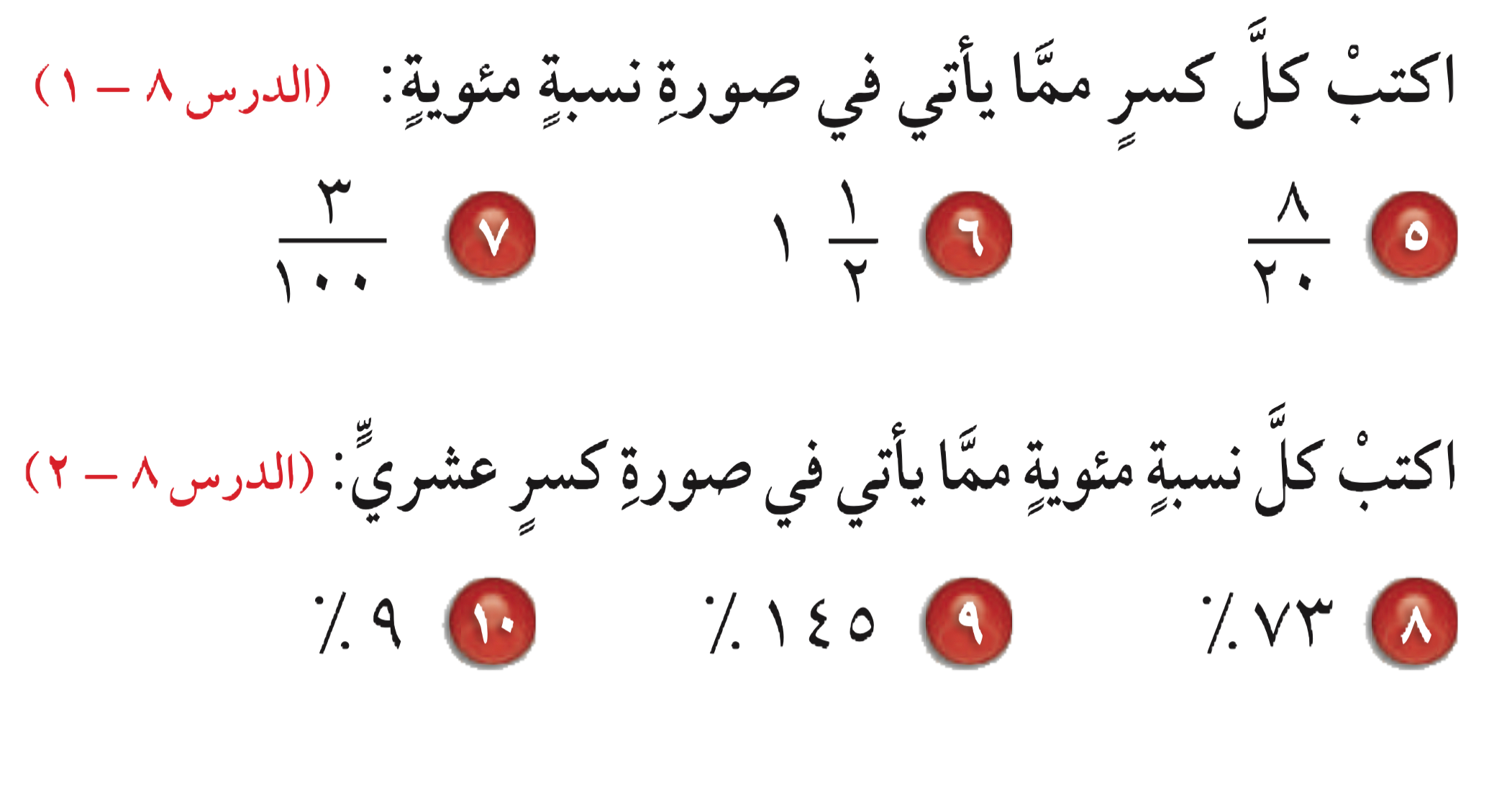 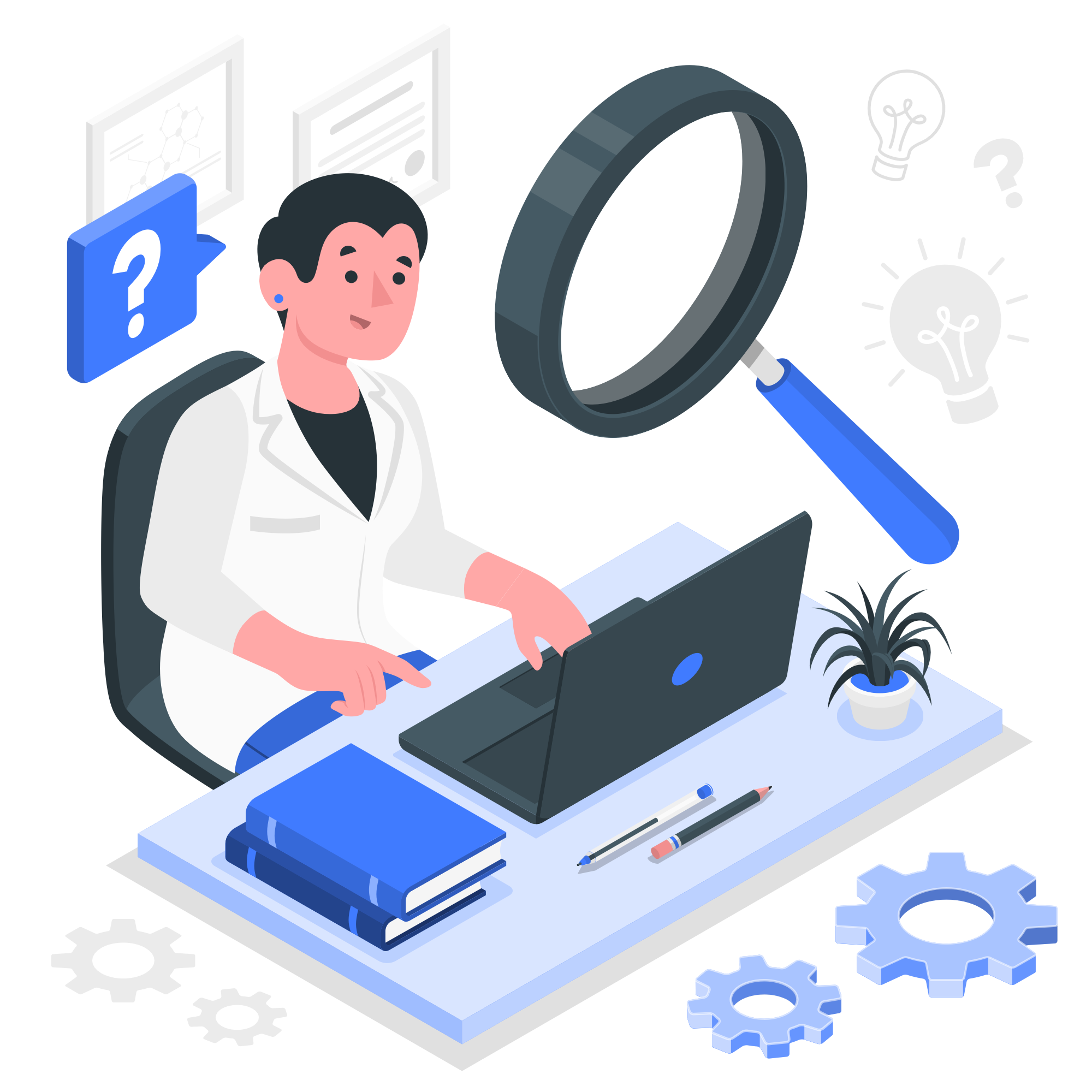 = ٠٫٠٩
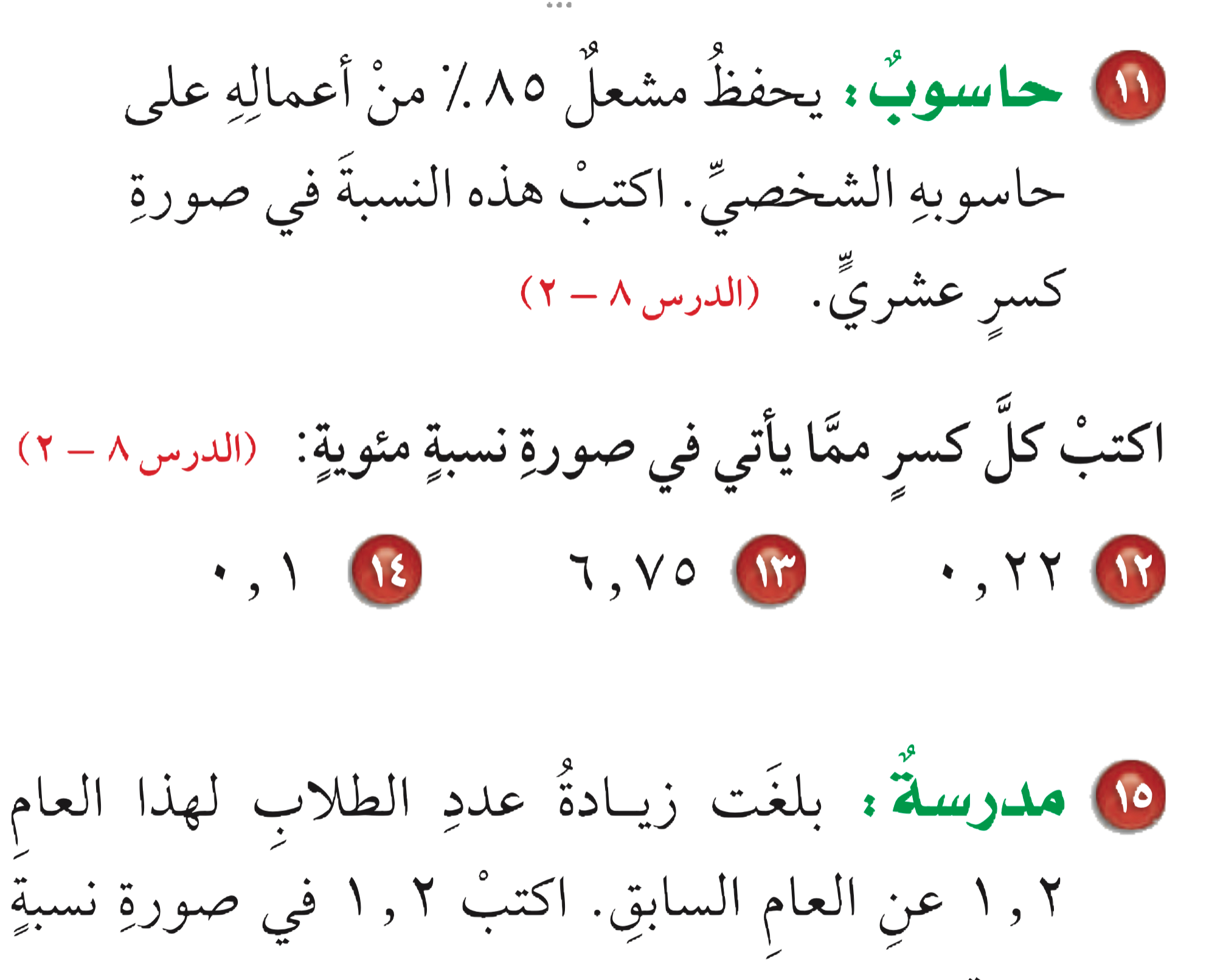 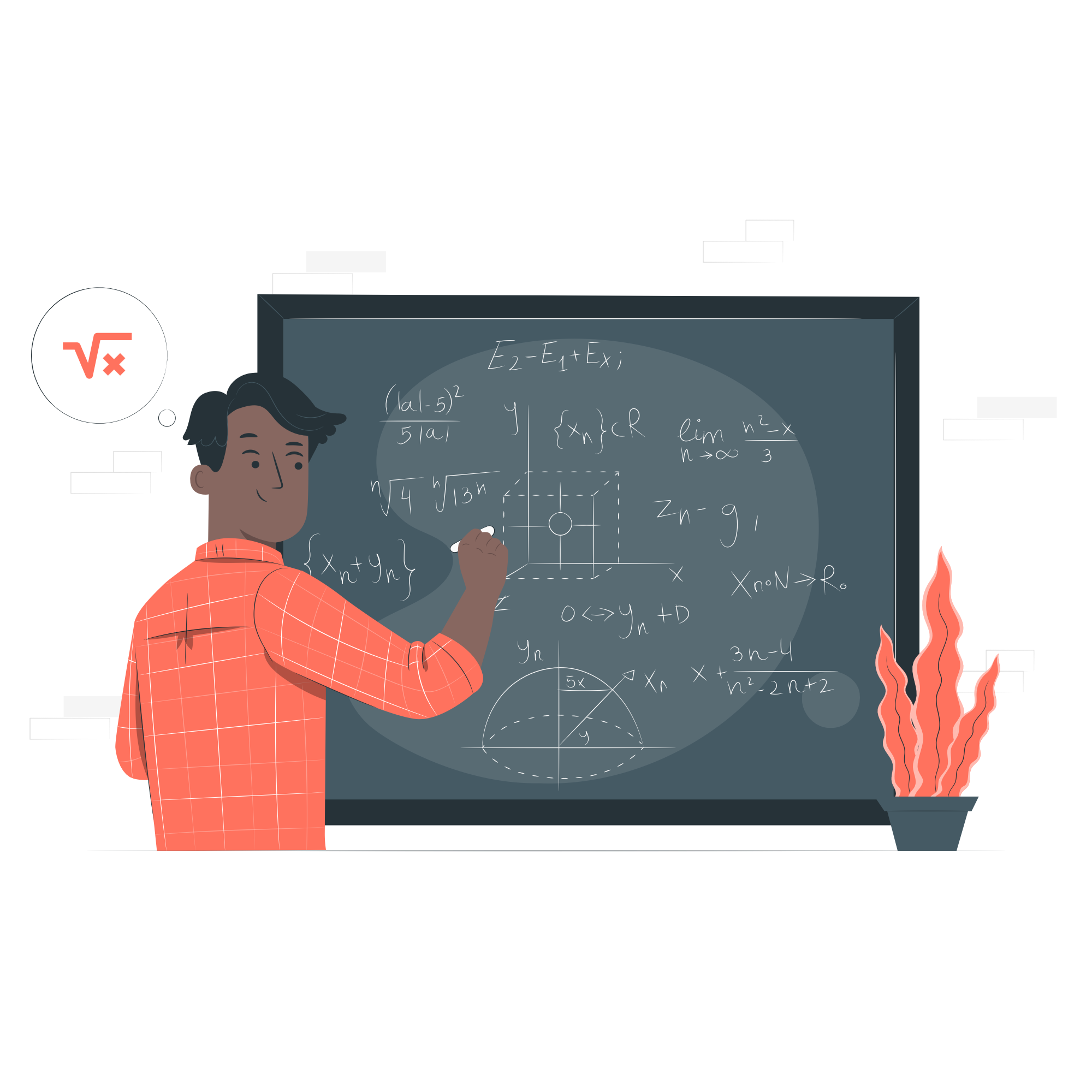 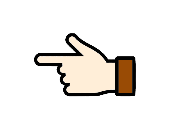 ٨٥
=
= ٠٫٨٥
١٠٠
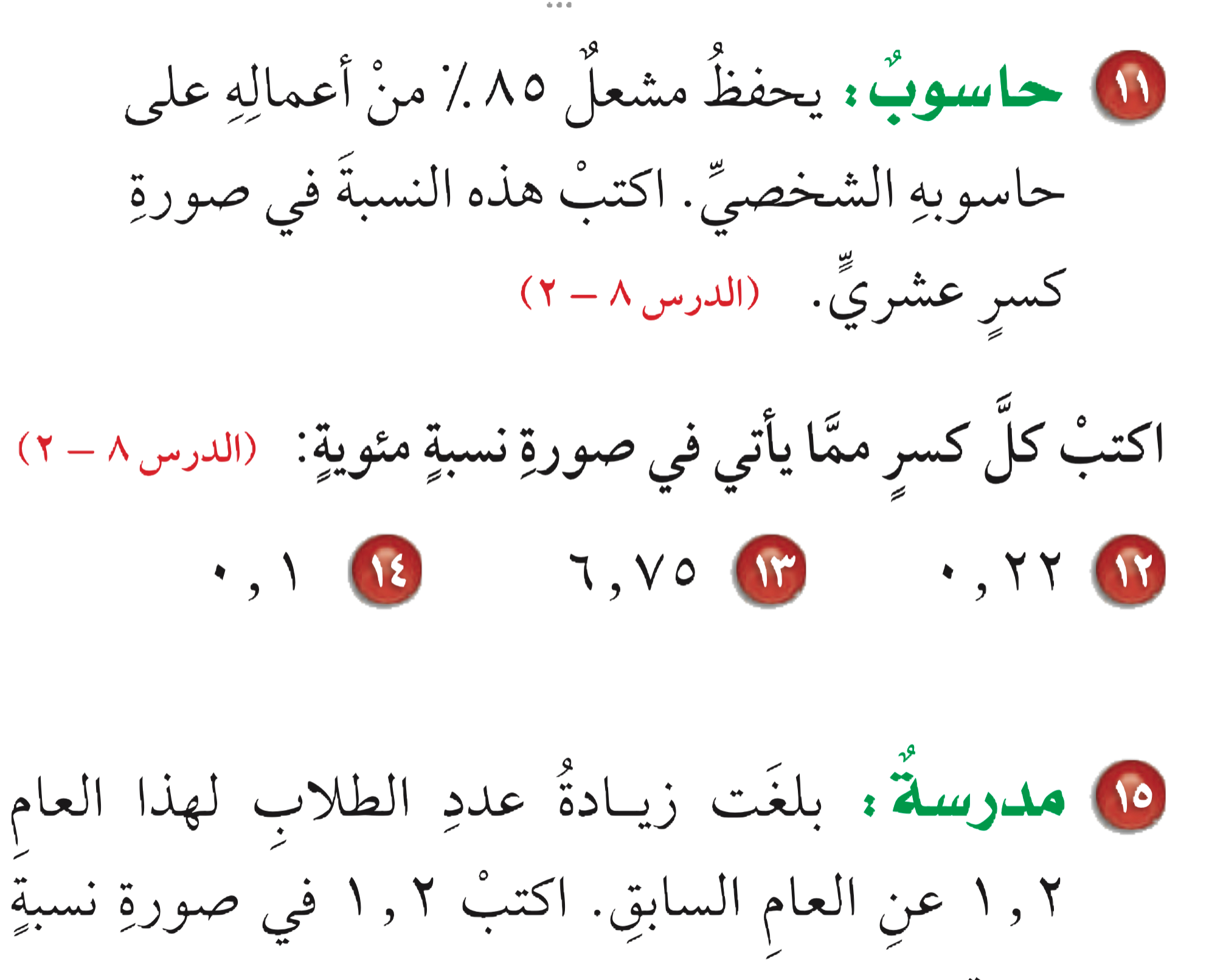 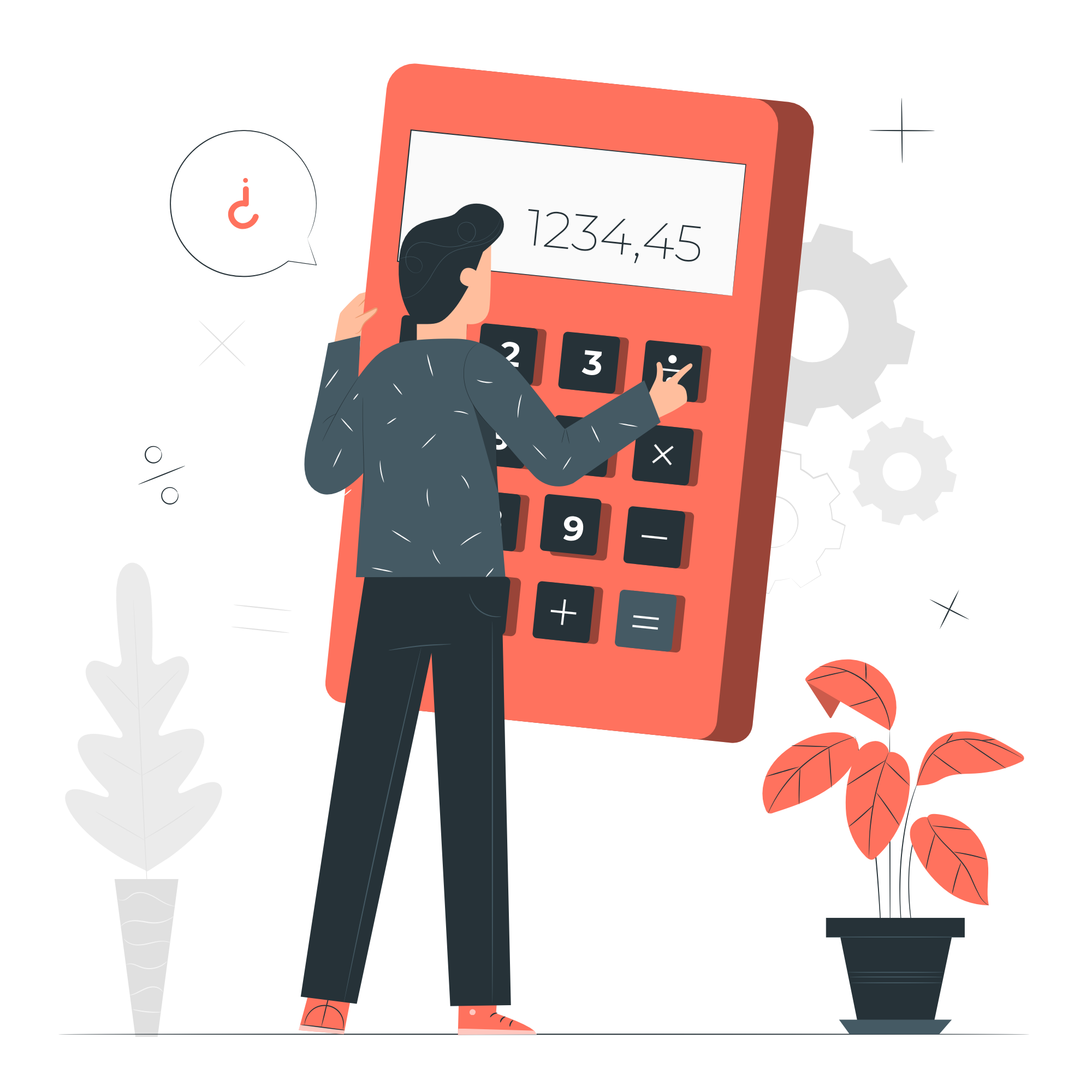 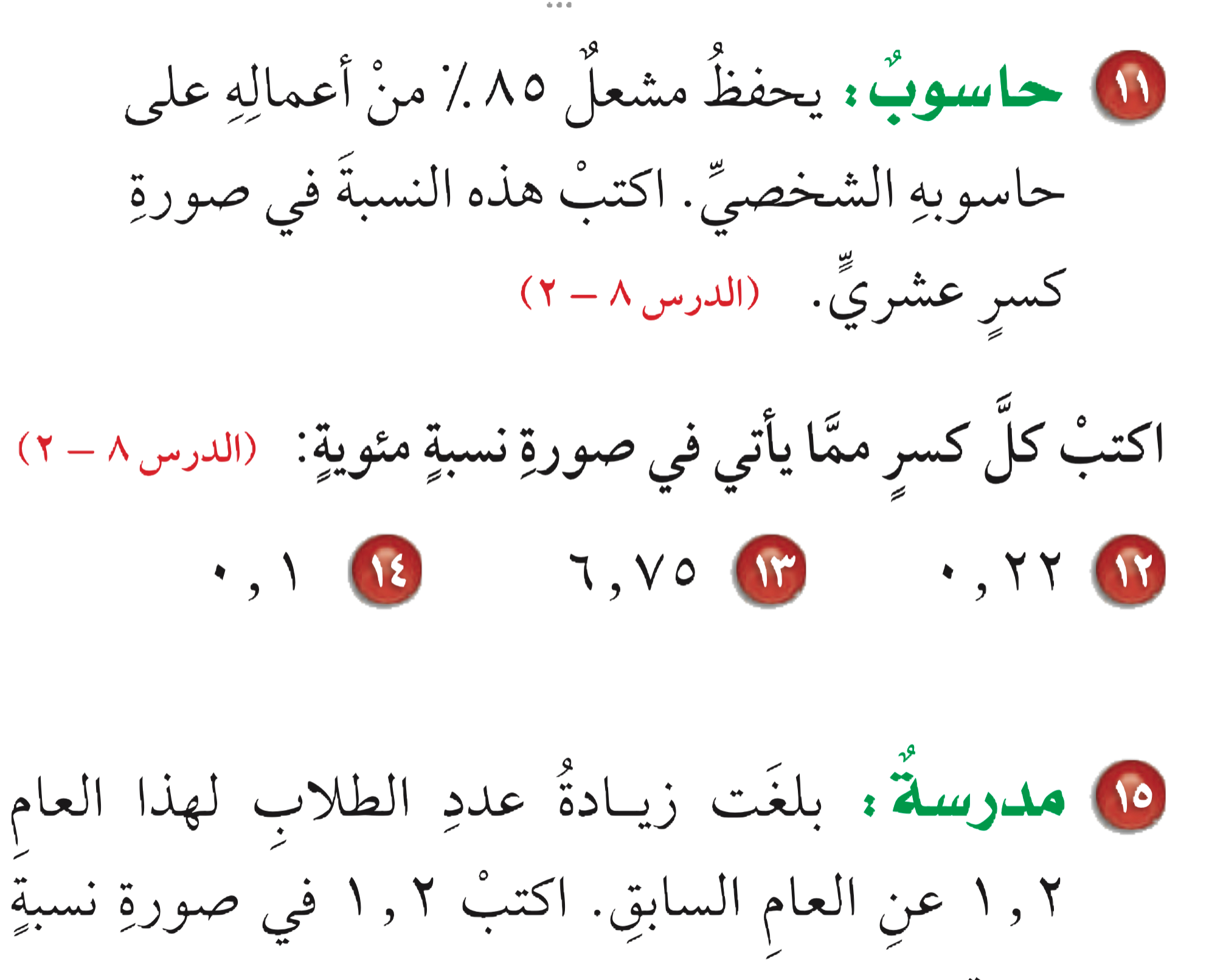 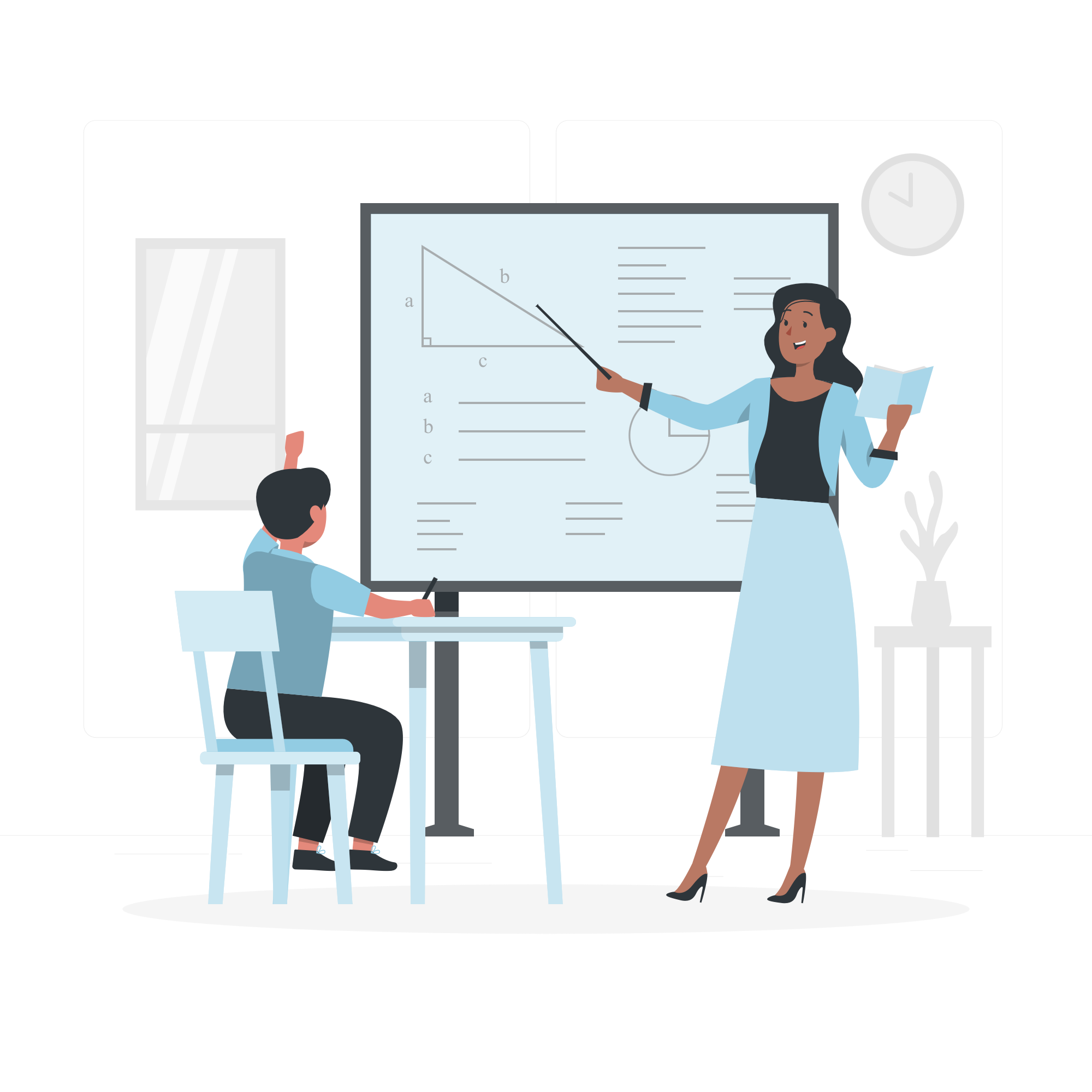 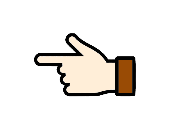 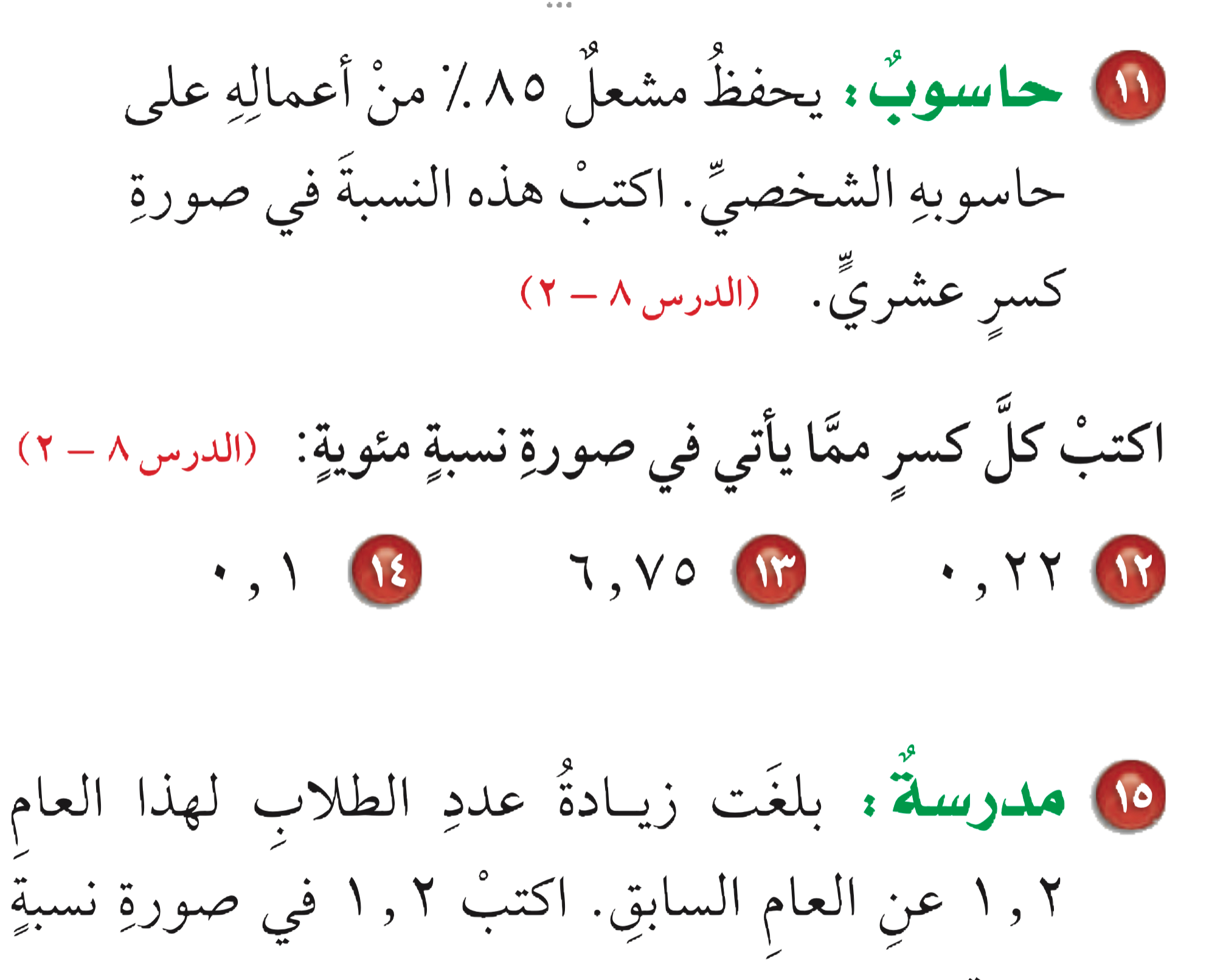 = ٢٢ ٪
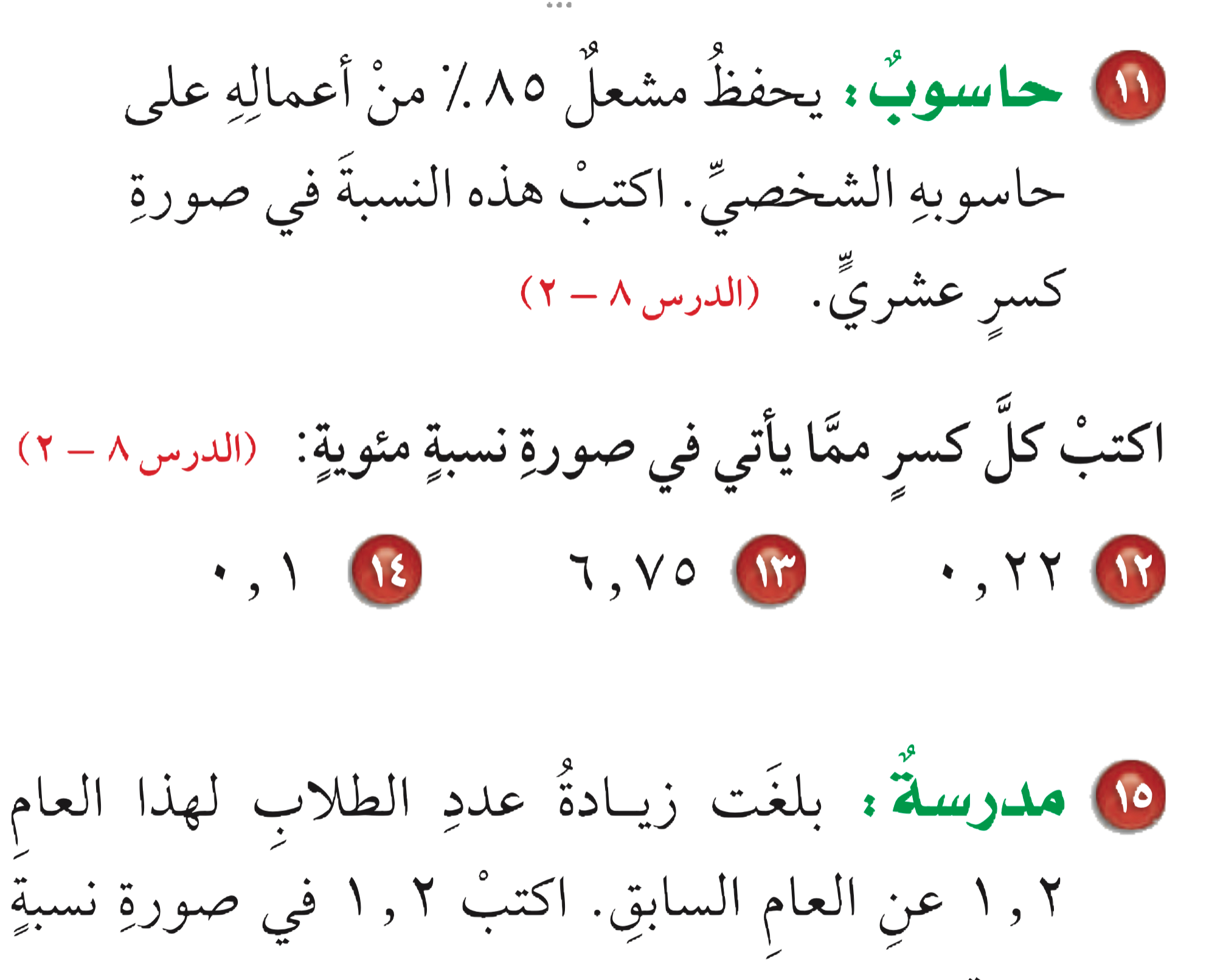 = ٦٧٥ ٪
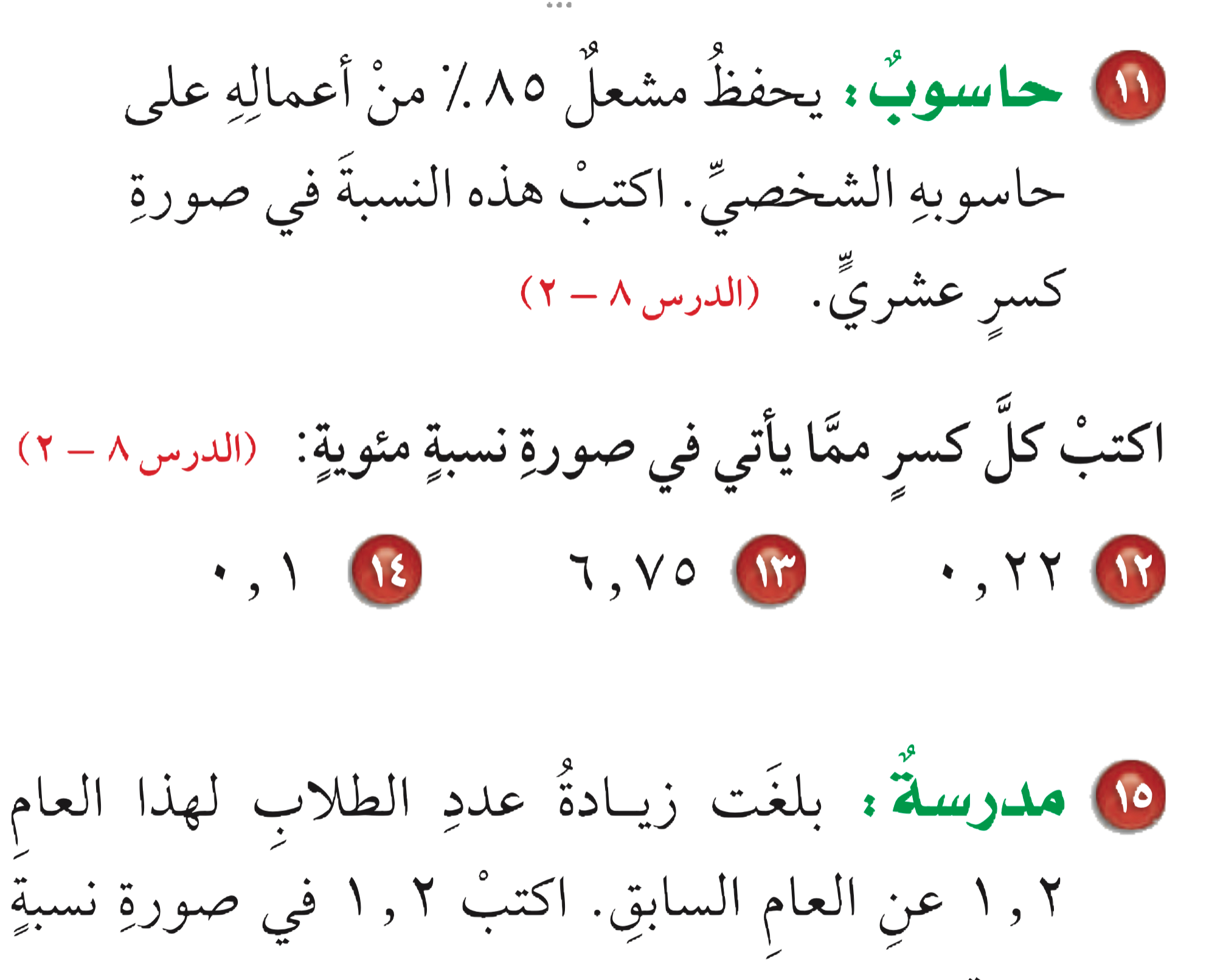 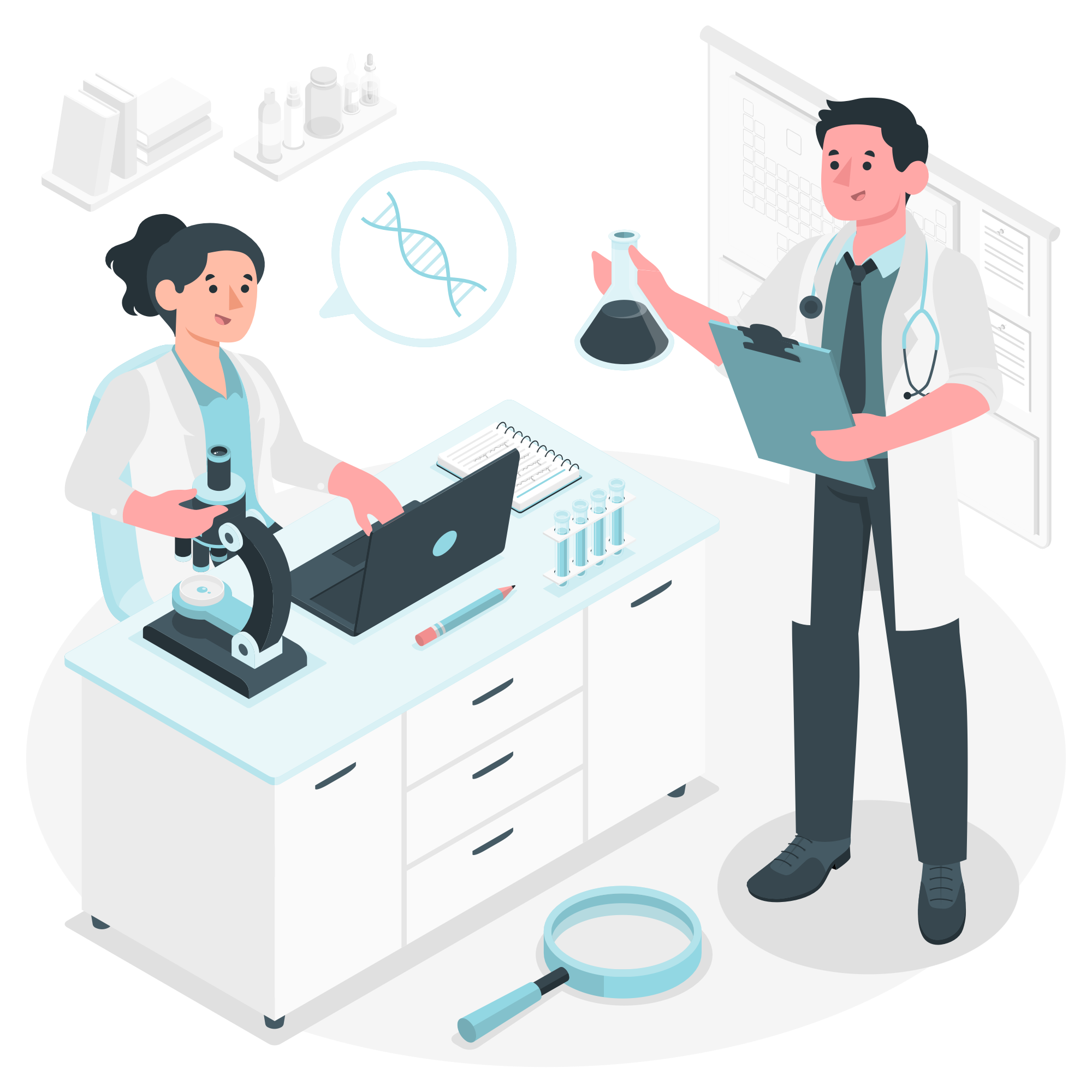 = ١٠ ٪
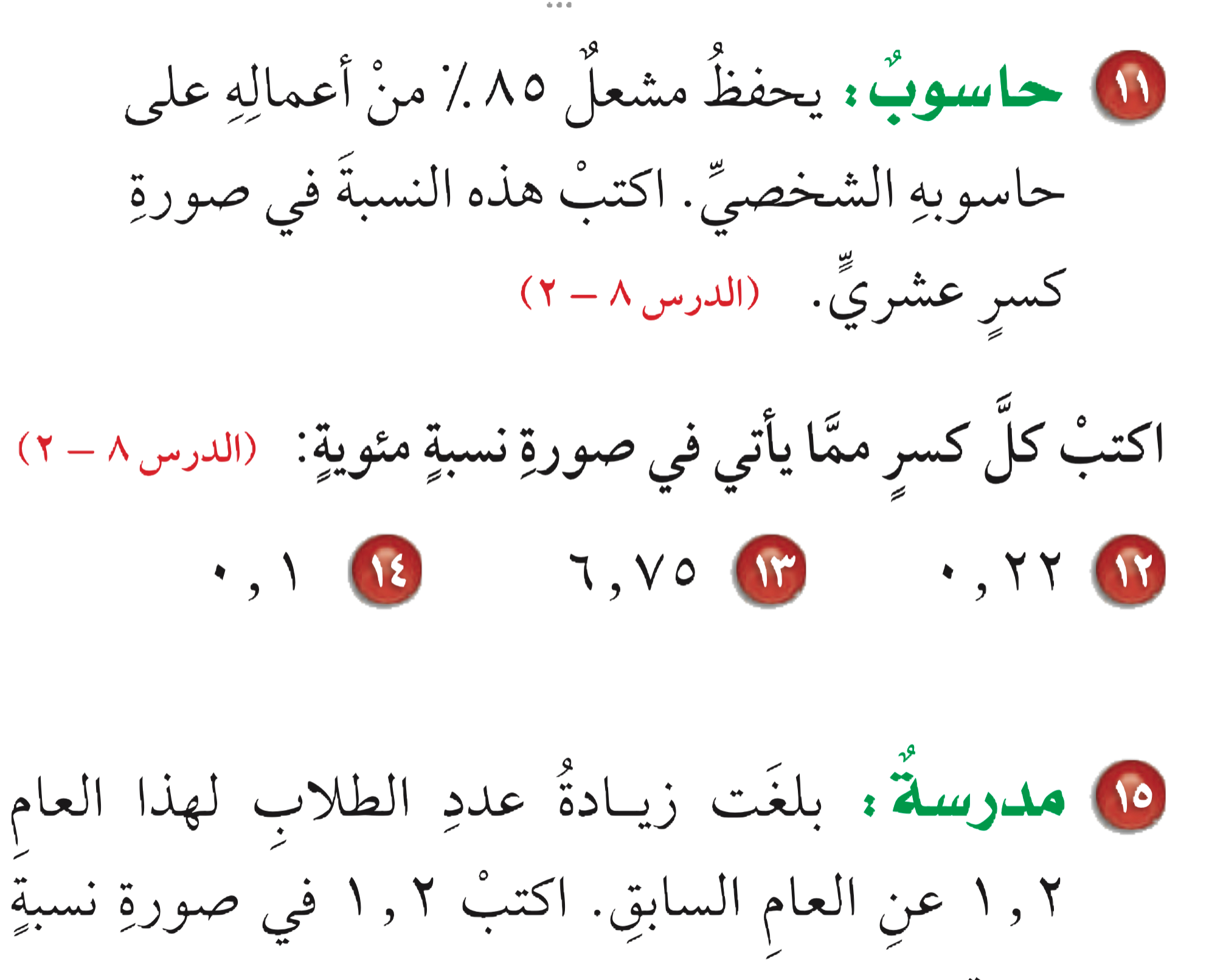 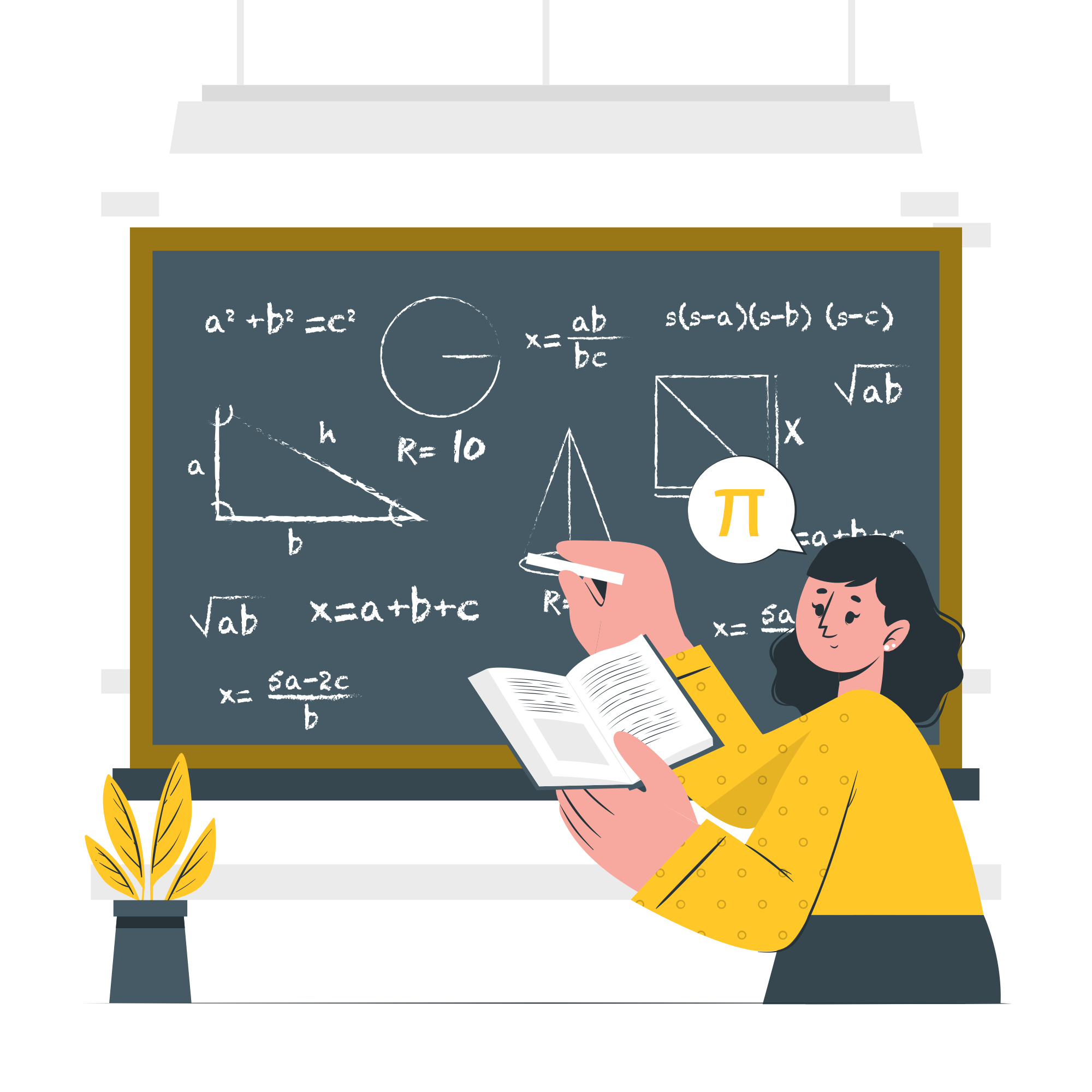 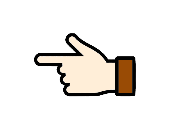 ١٢
٢
١٢٠
١
= ١٢٠ ٪
=
=
=
١٠
١٠
١٠٠
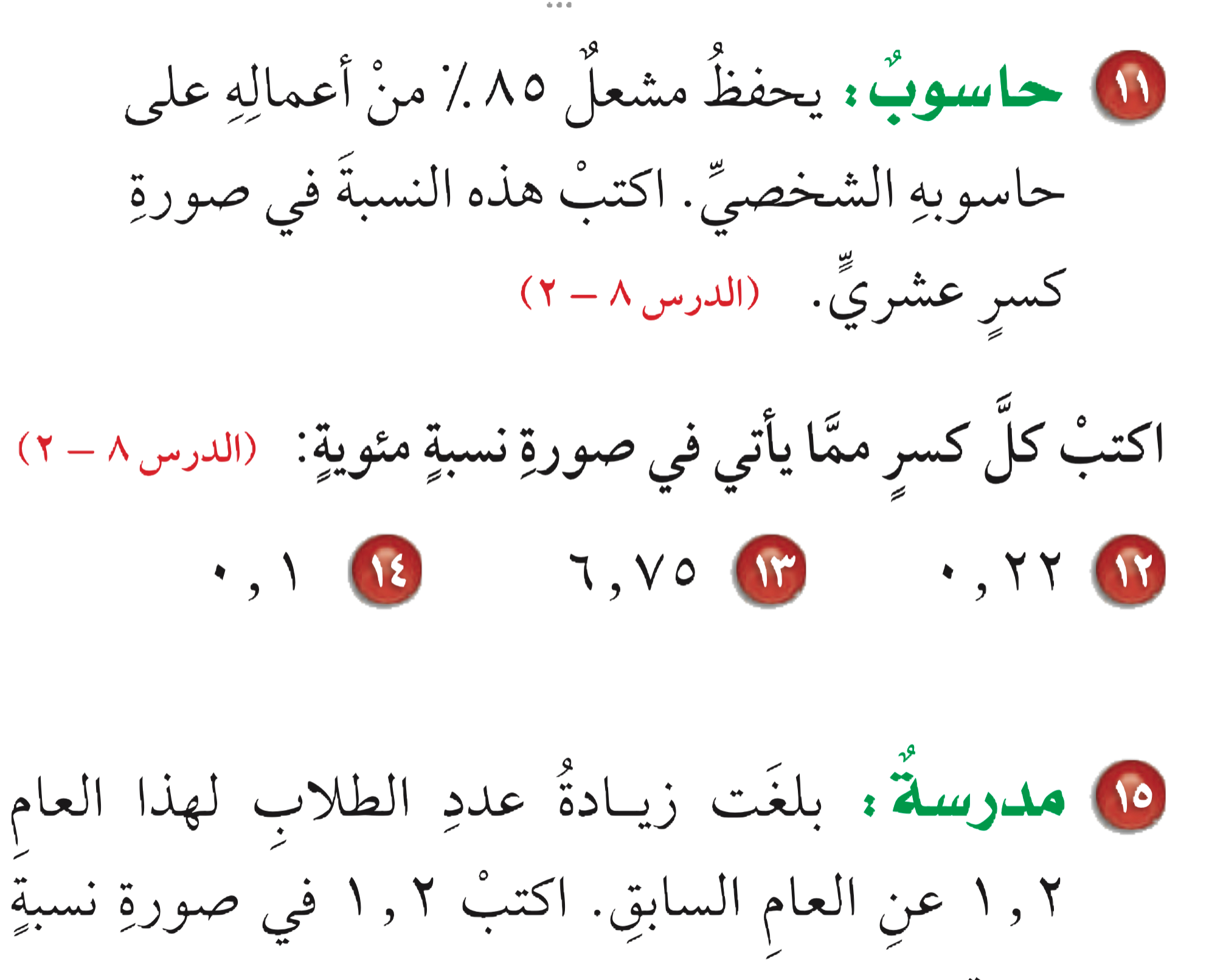 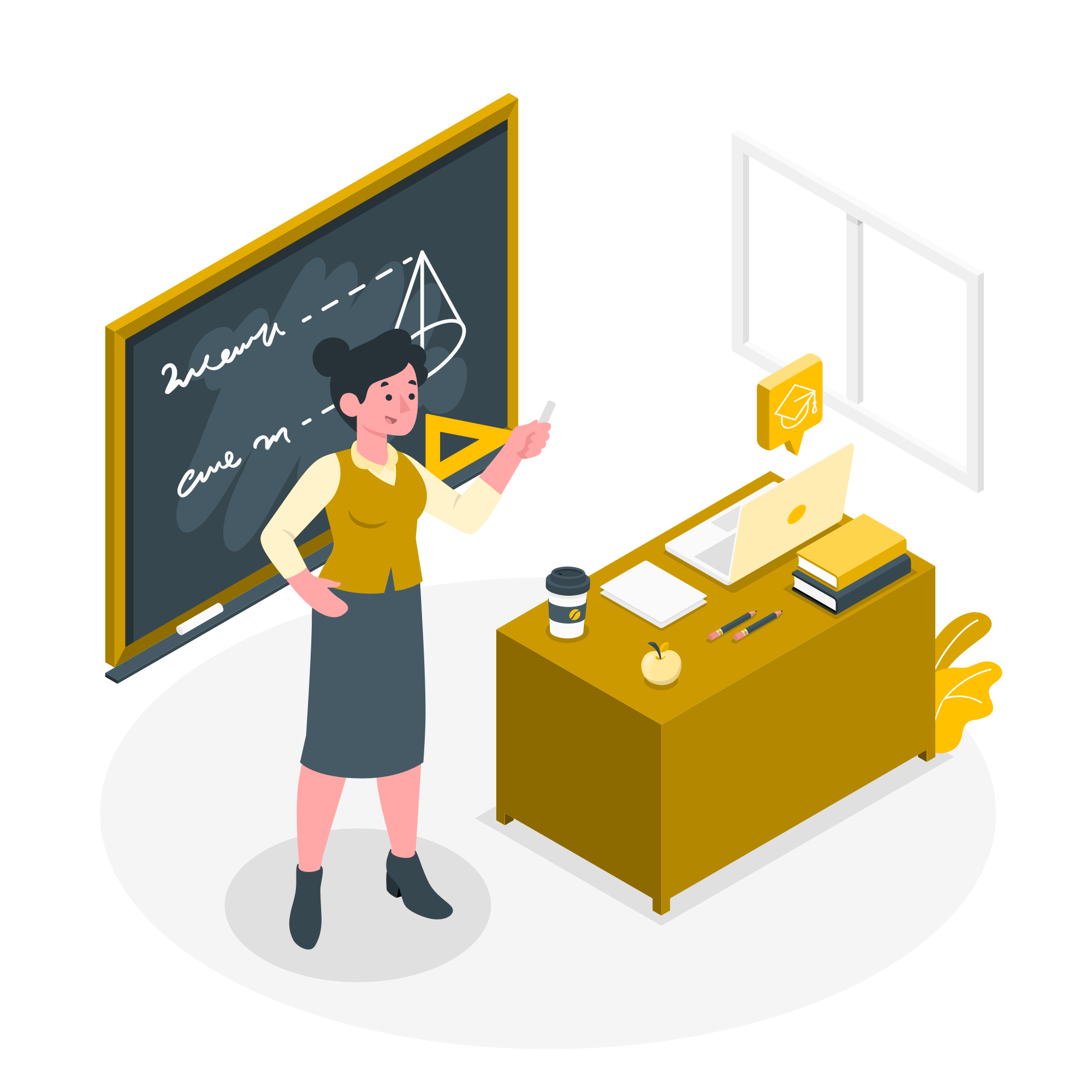 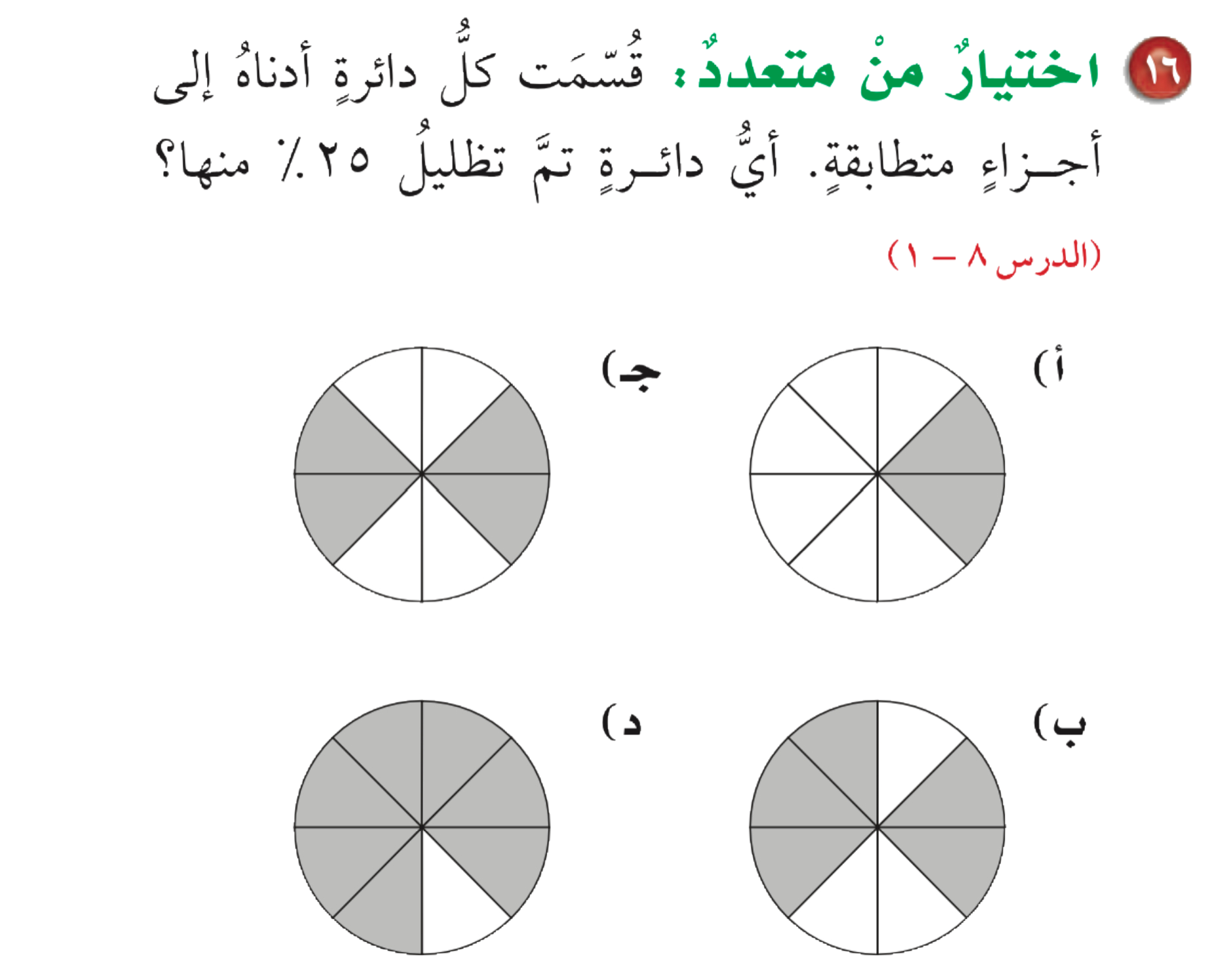 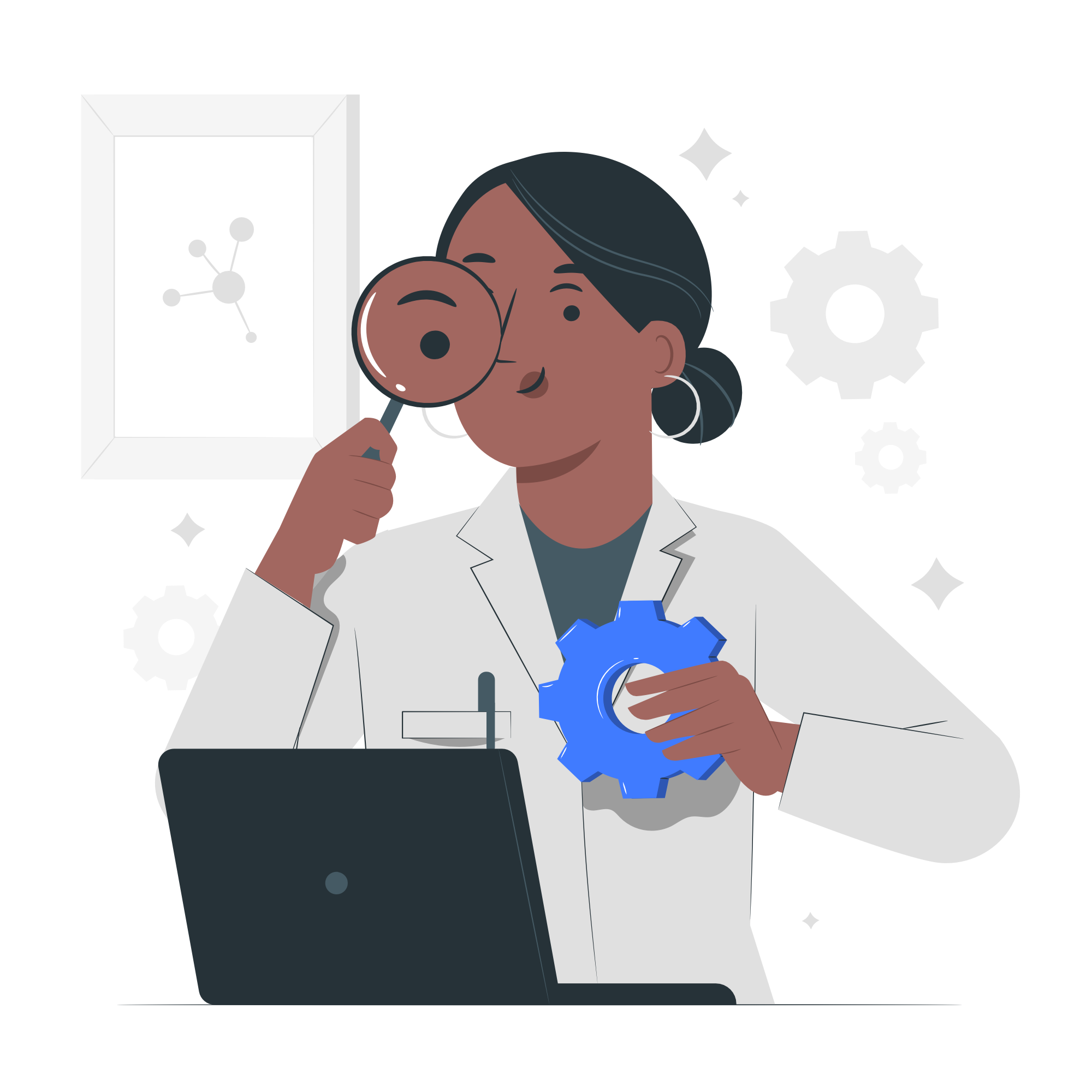 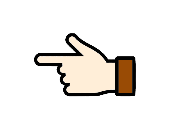 ١
٢٥
٢
= ٢٥ ٪
=
=
=
٤
١٠٠
٨
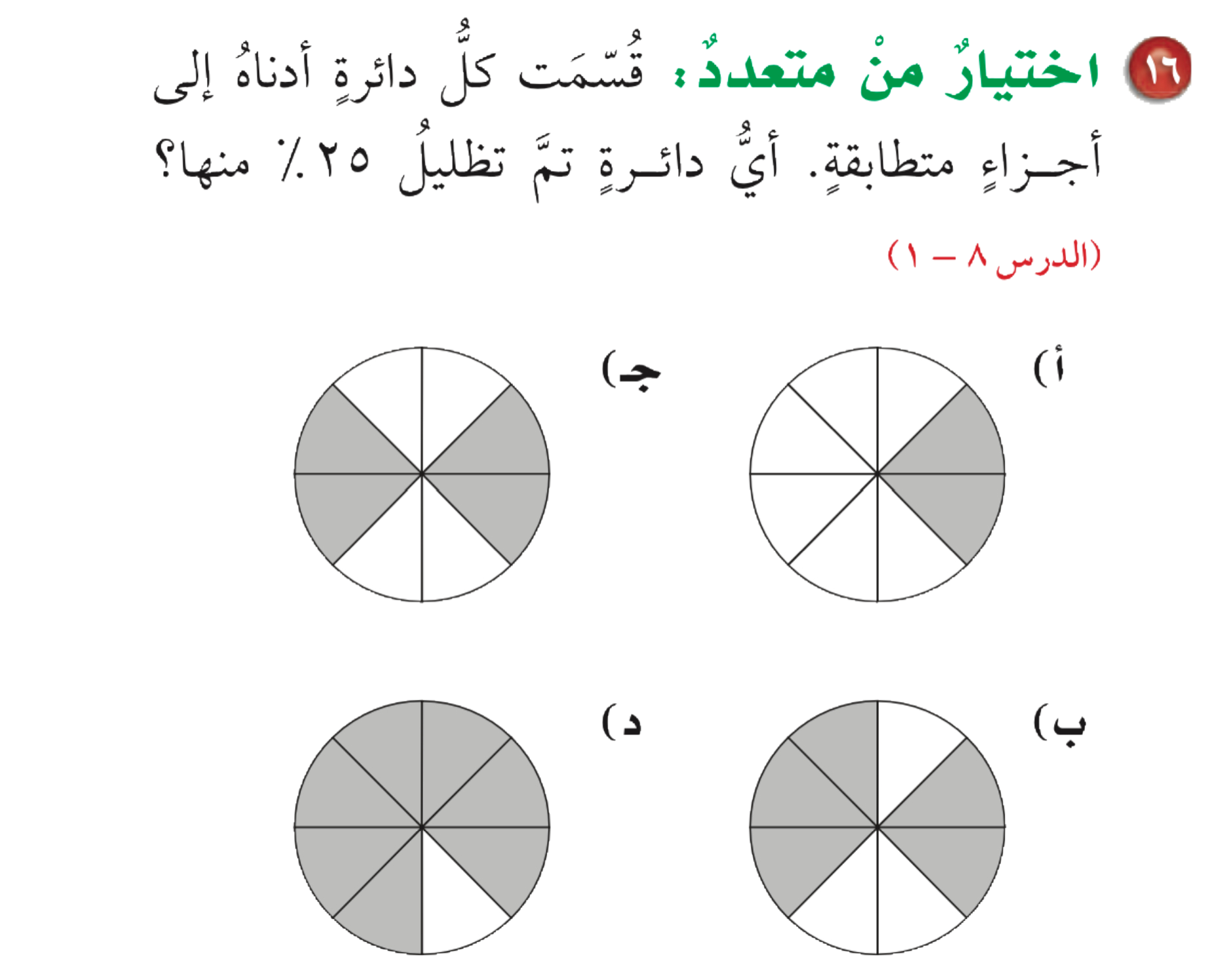 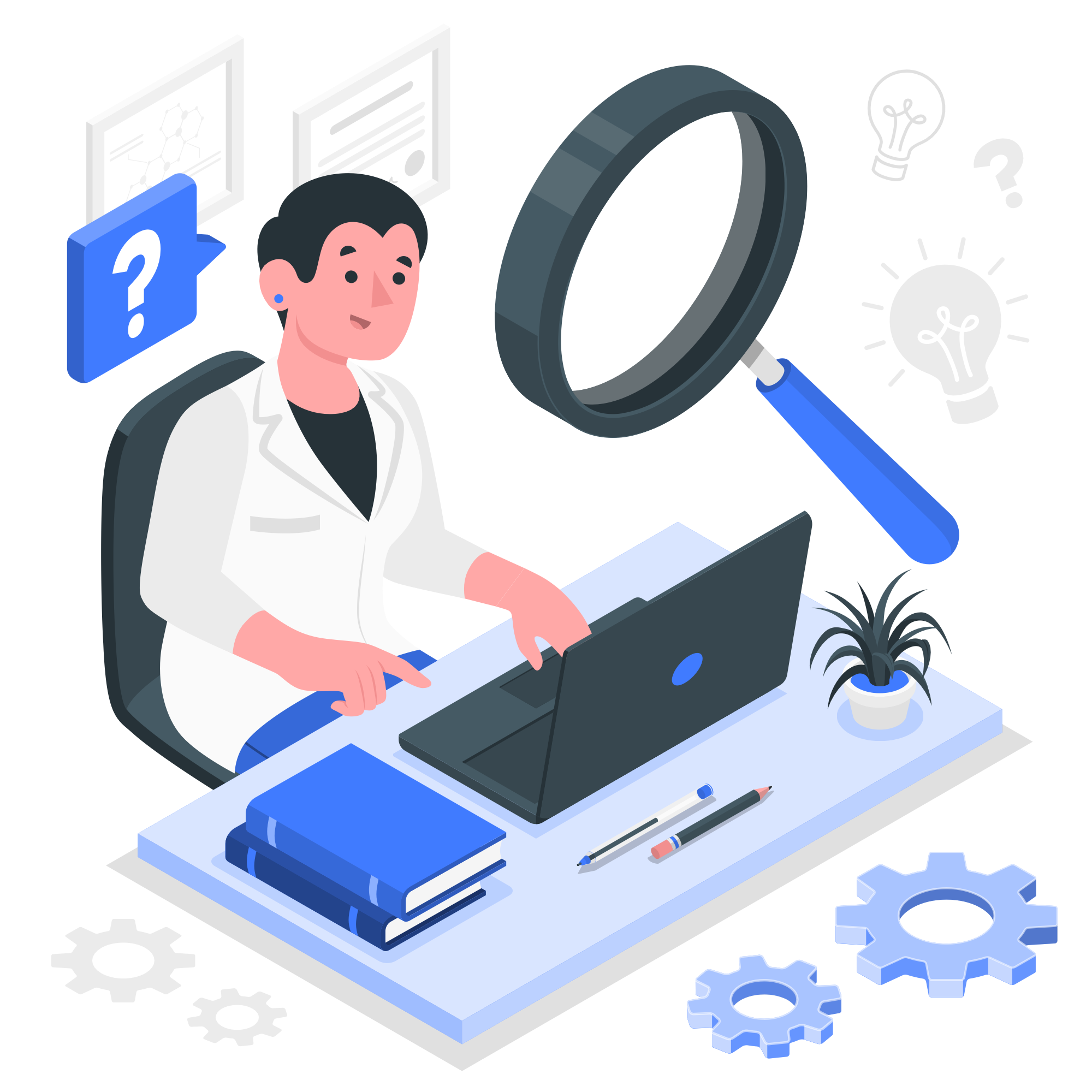 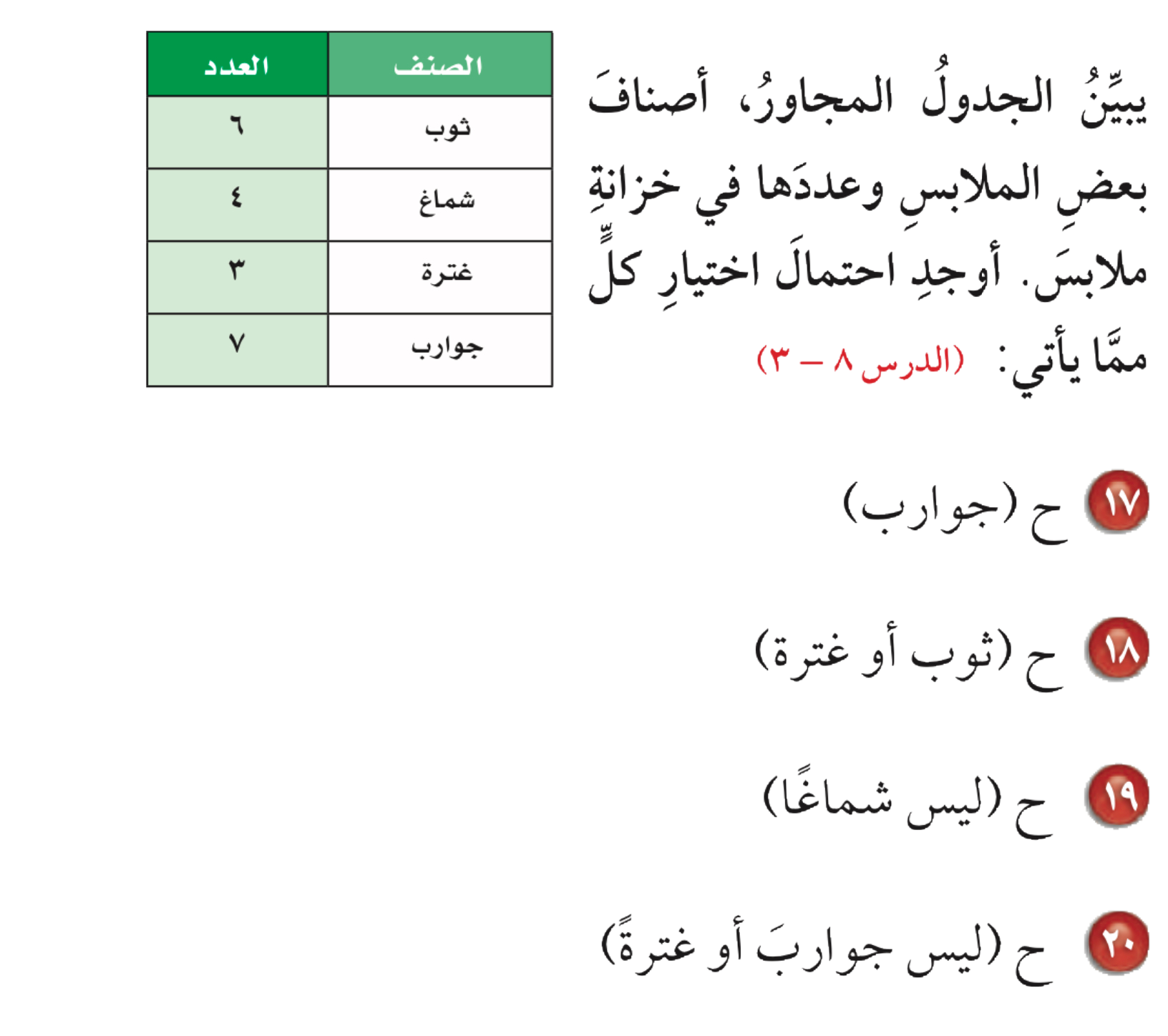 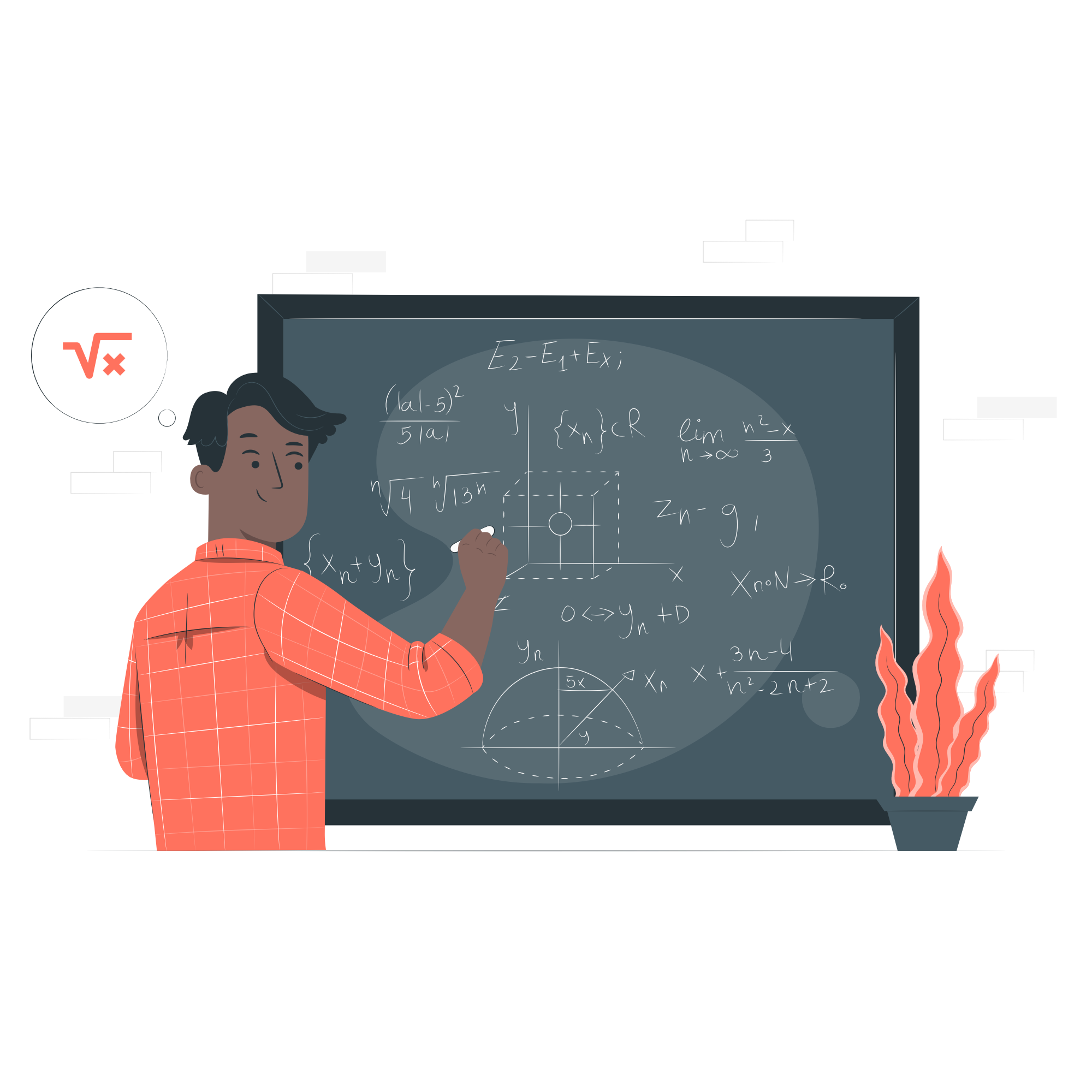 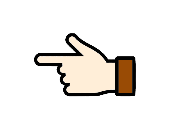 ٧
٩
١٦
٤
١٠
١
=
=
=
=
=
=
٢٠
٢٠
٢٠
٥
٢٠
٢
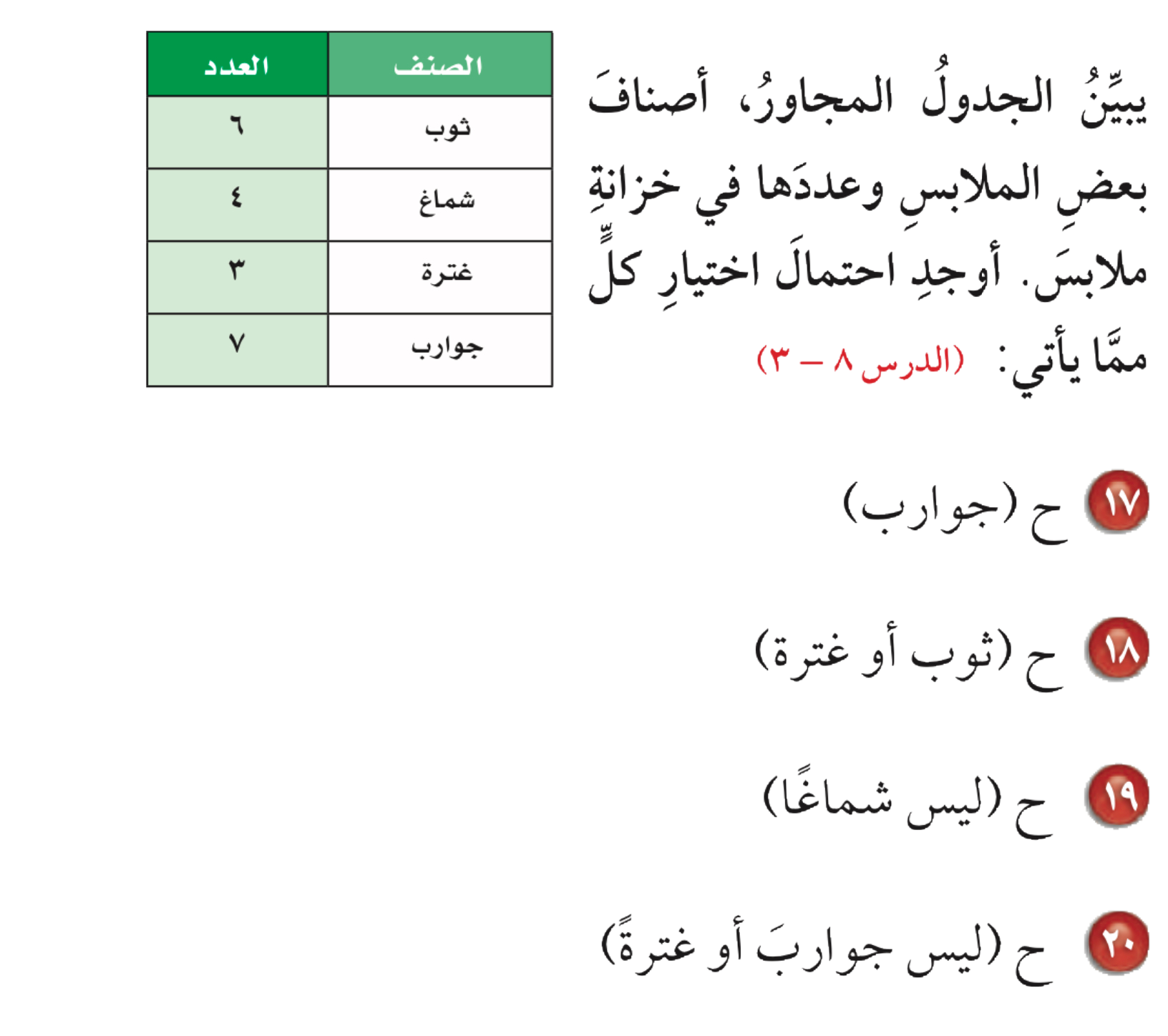 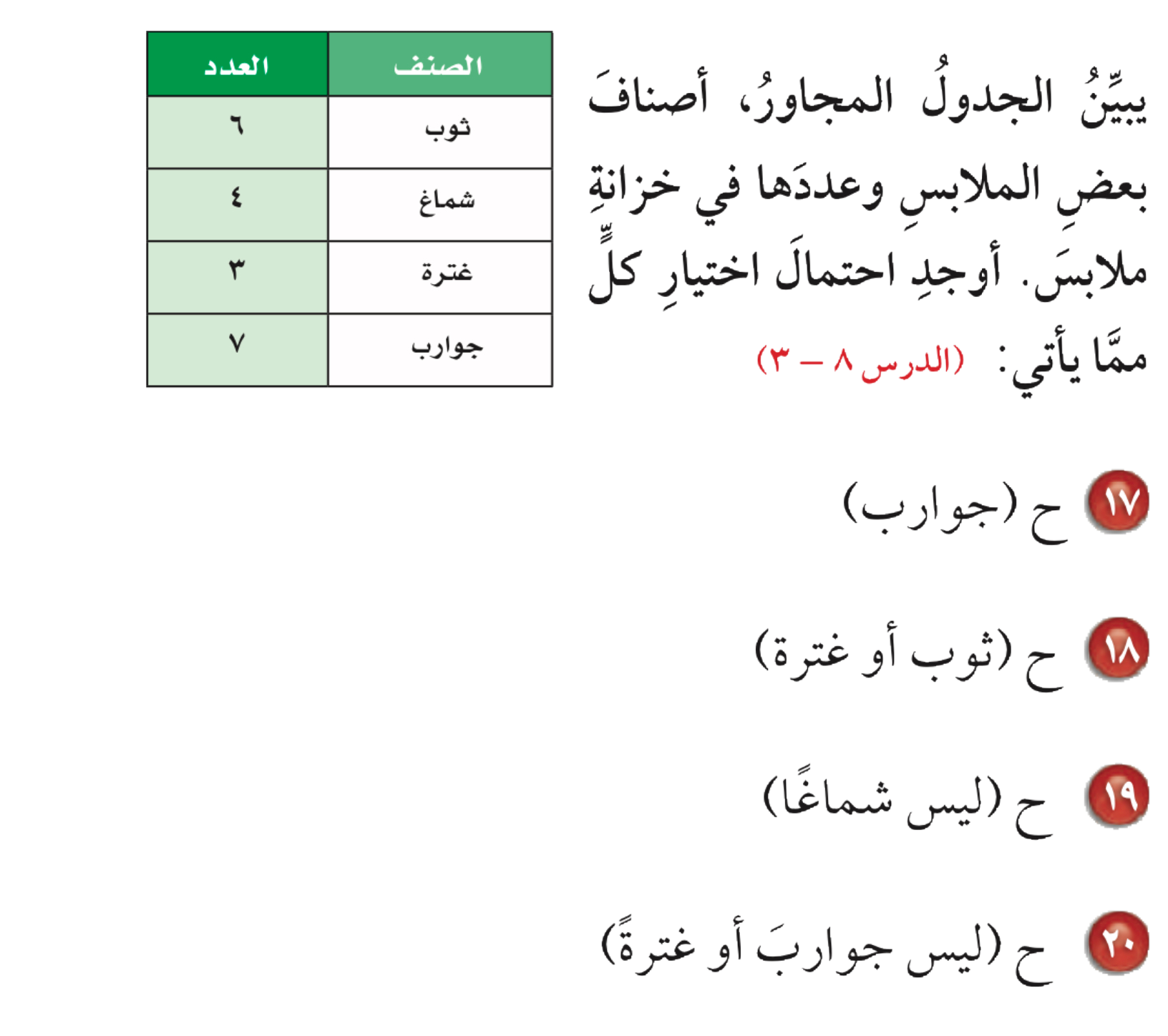 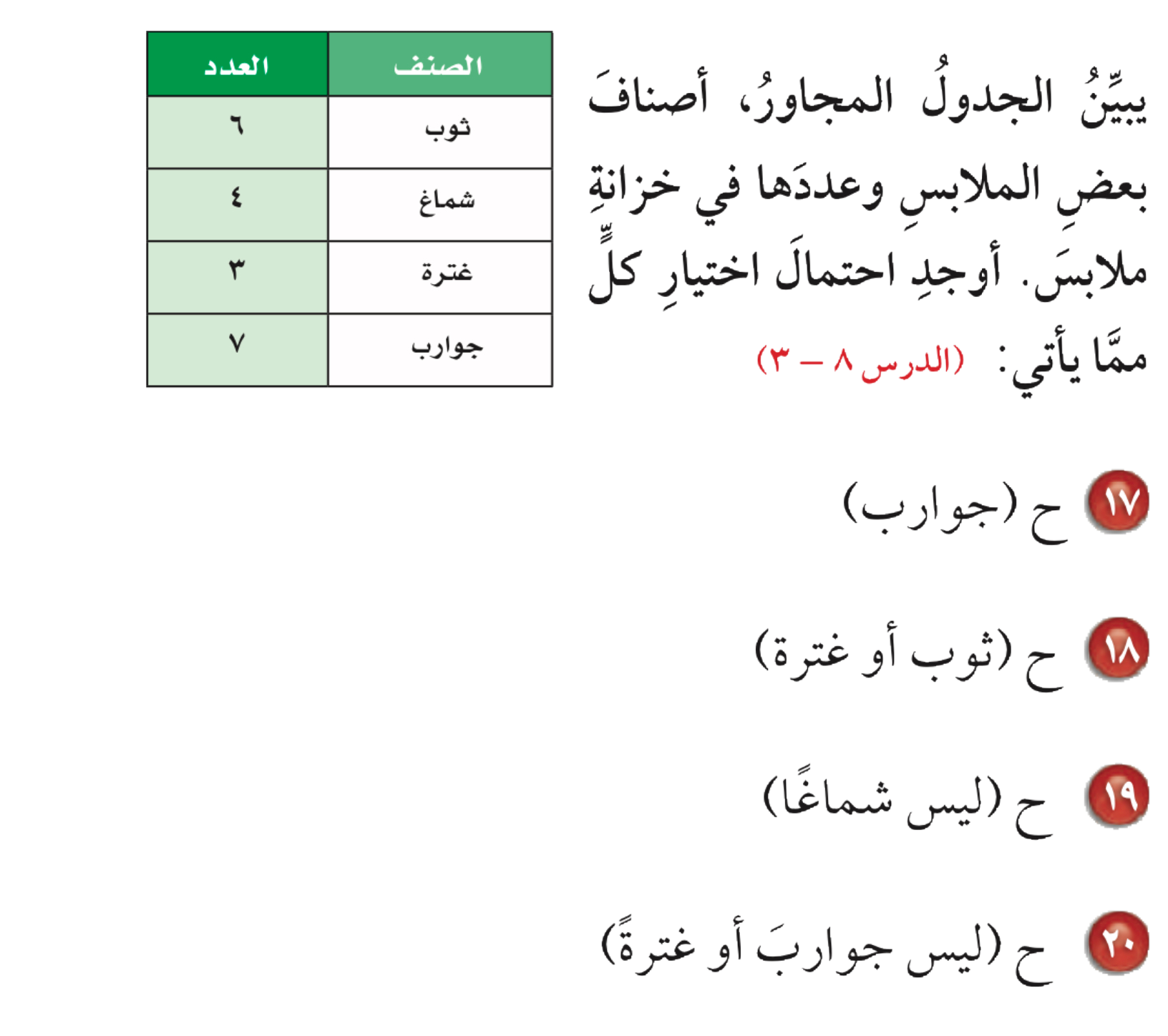 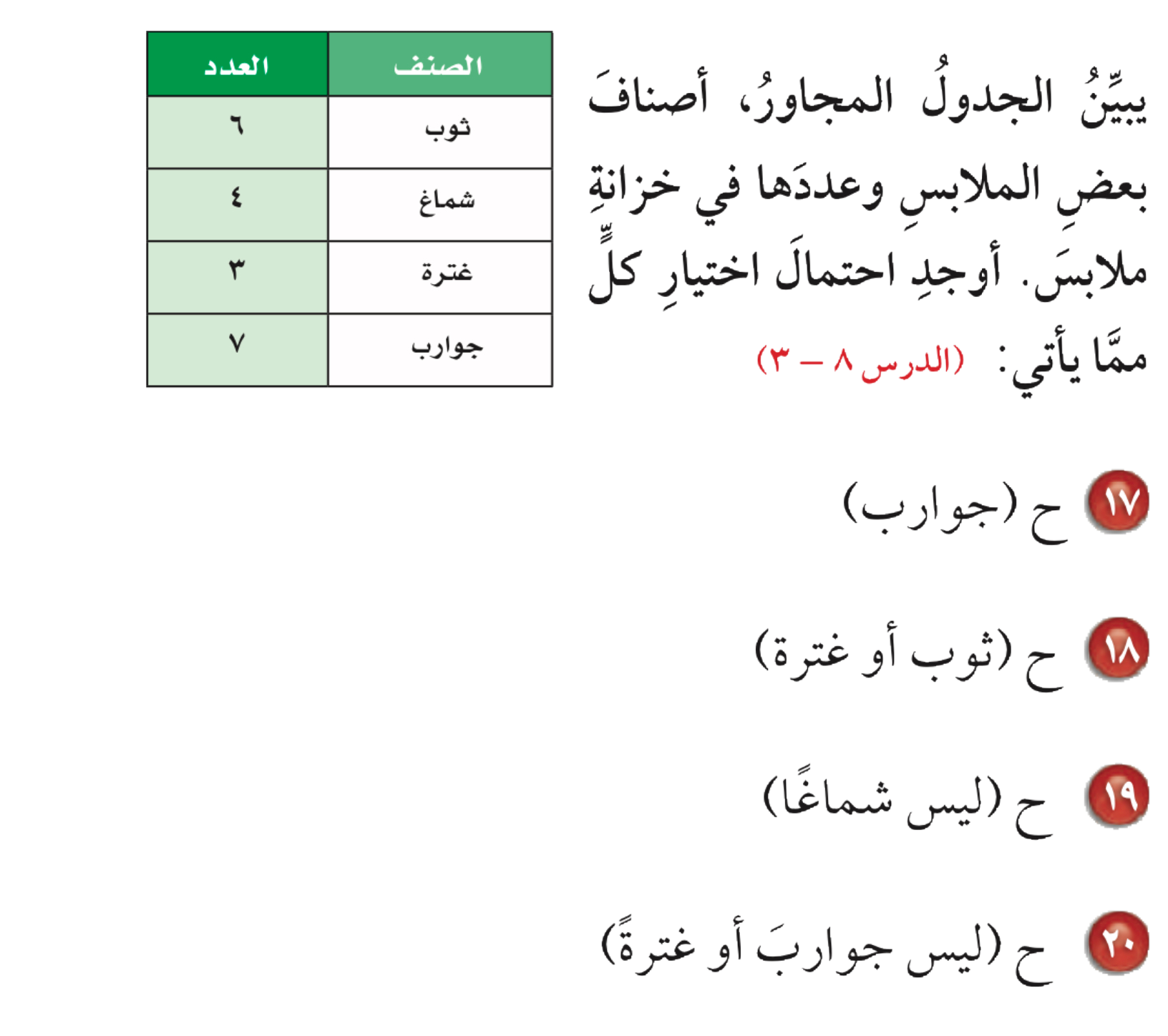 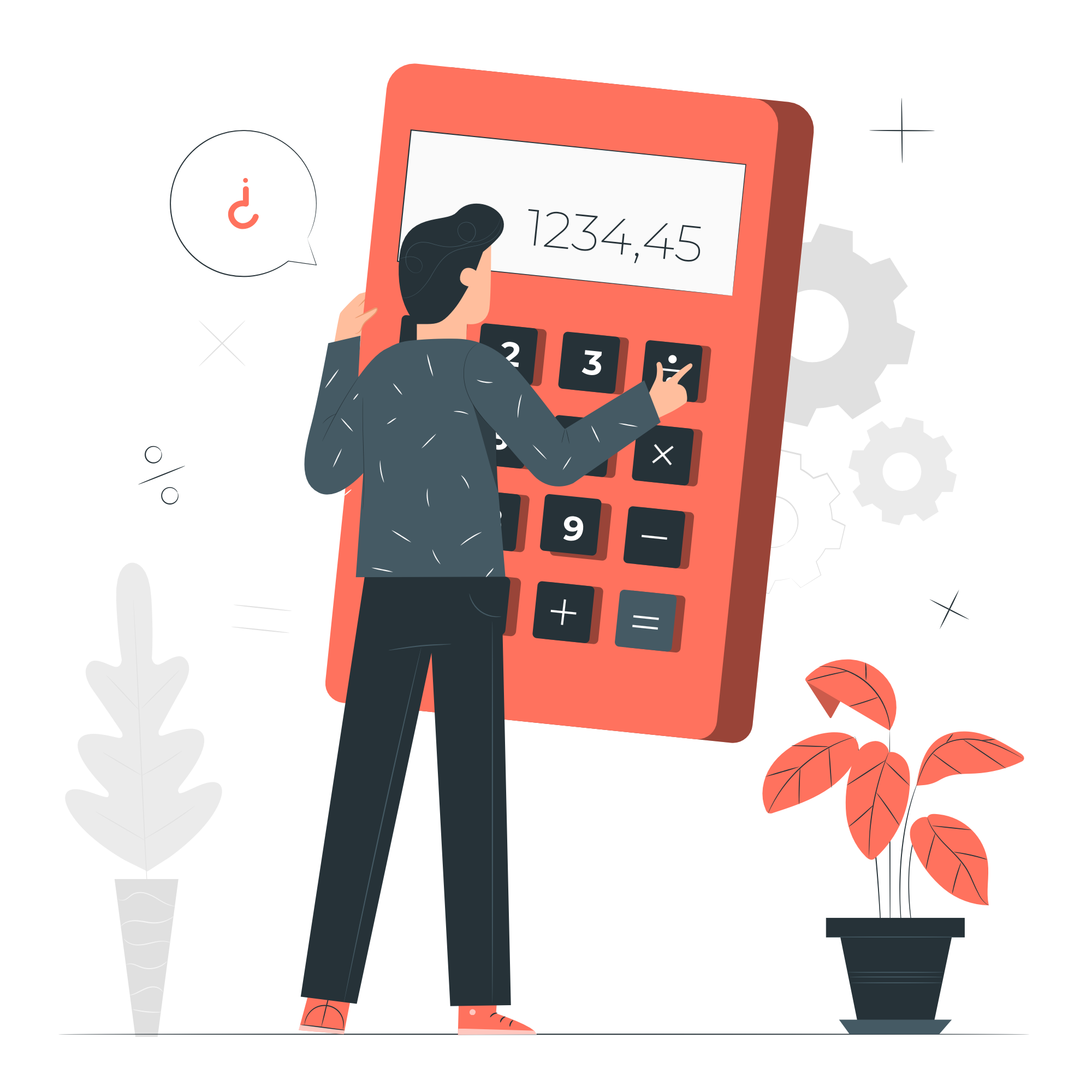 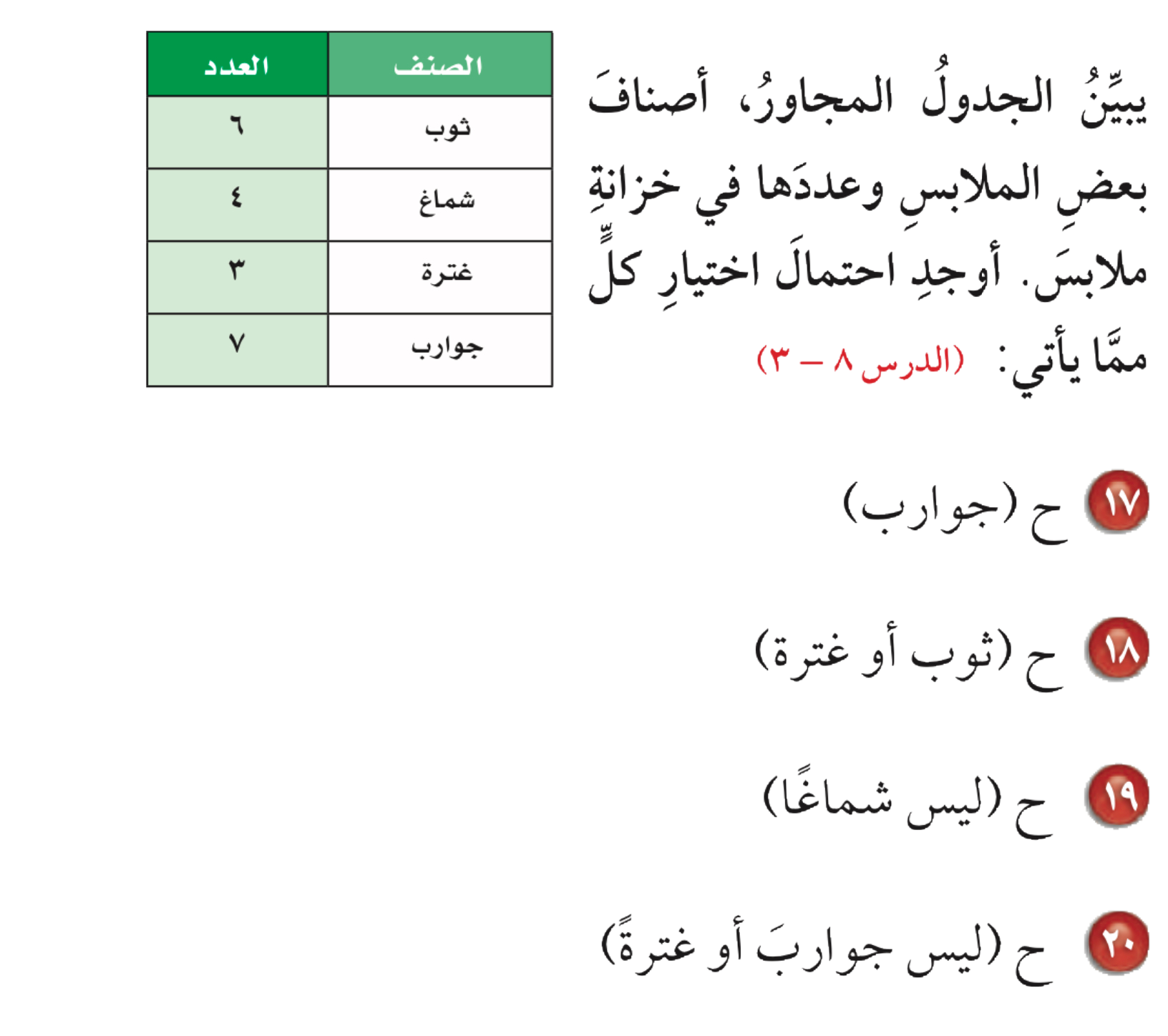 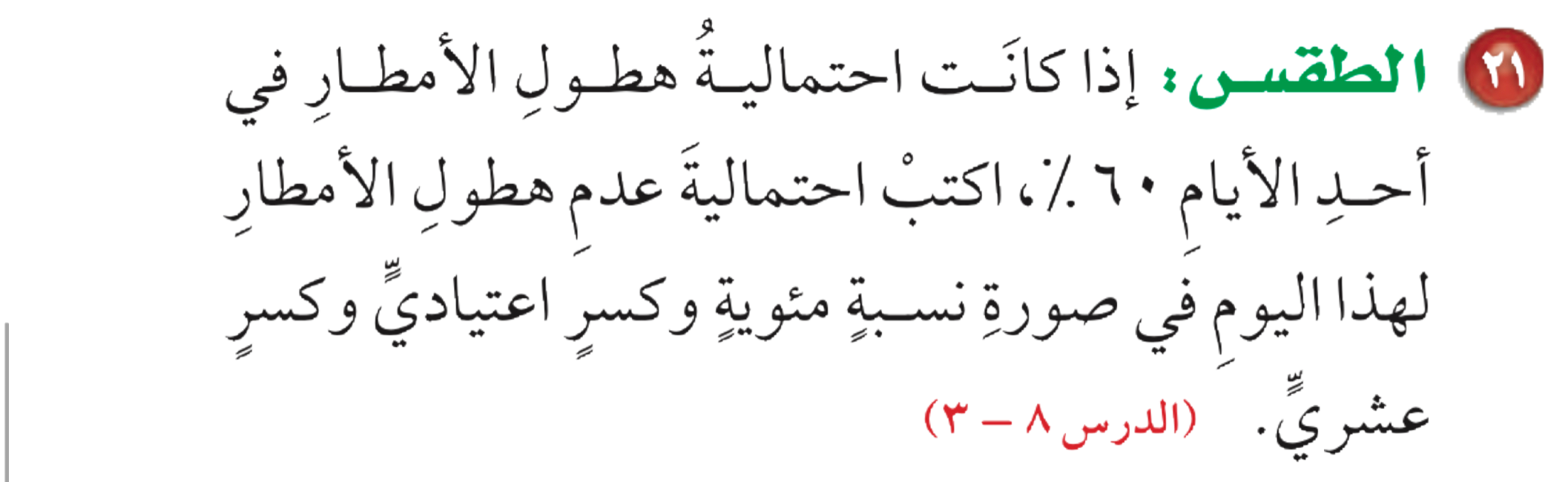 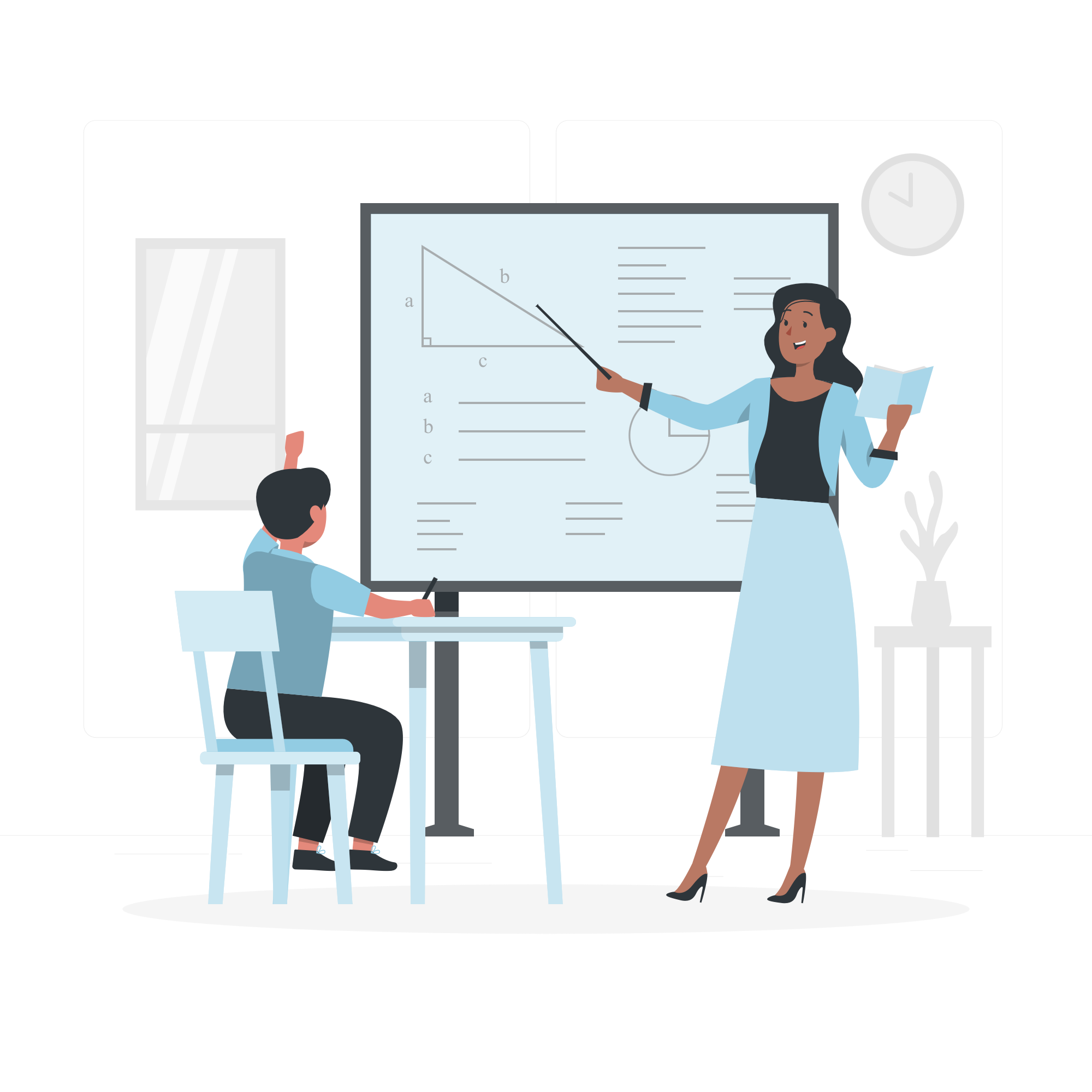 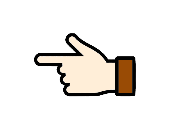 احتمال عدم هطول الأمطار =
ح(هطول أمطار) + ح(عدم هطول أمطار) = ١
٦٠ % +٤٠ % = ١
على صورة نسبة مئوية = ٤٠%
على صورة كسر عشري = ٠٫٤٠
على صورة كسر اعتيادي
٤٠
٢
=
=
١٠٠
٥
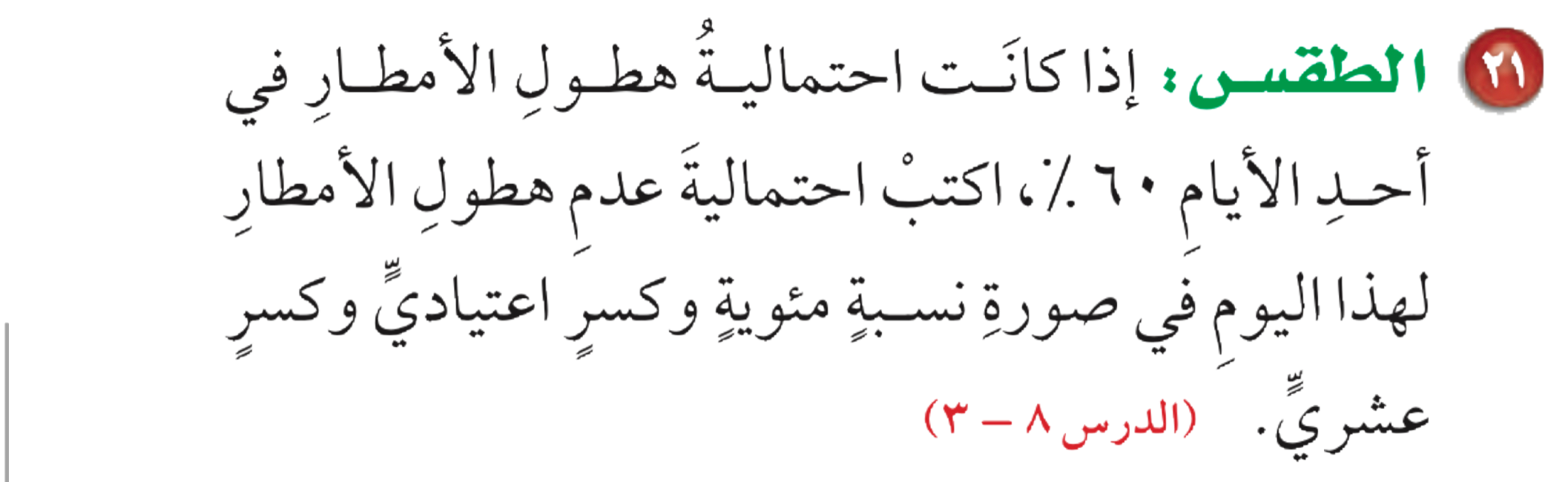 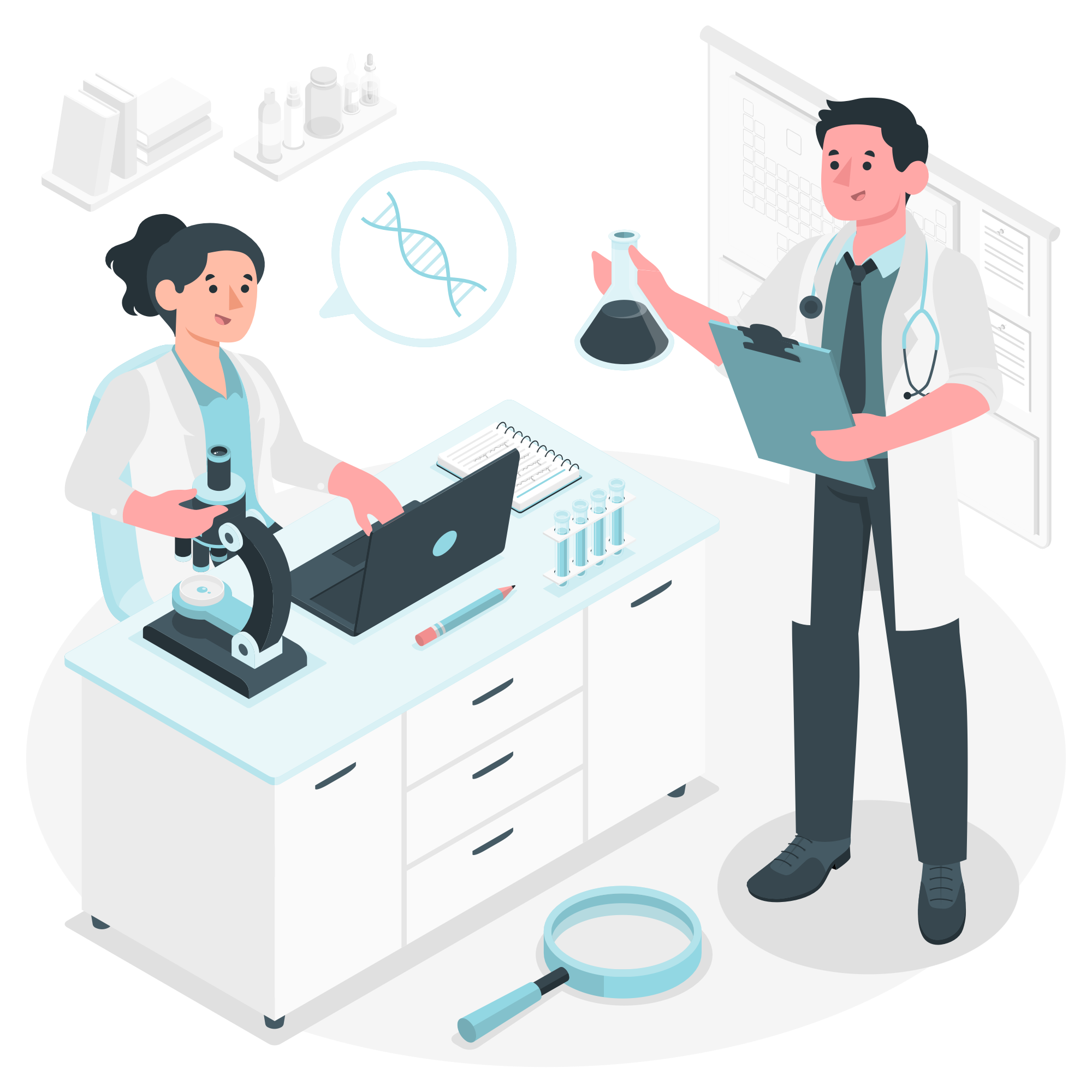